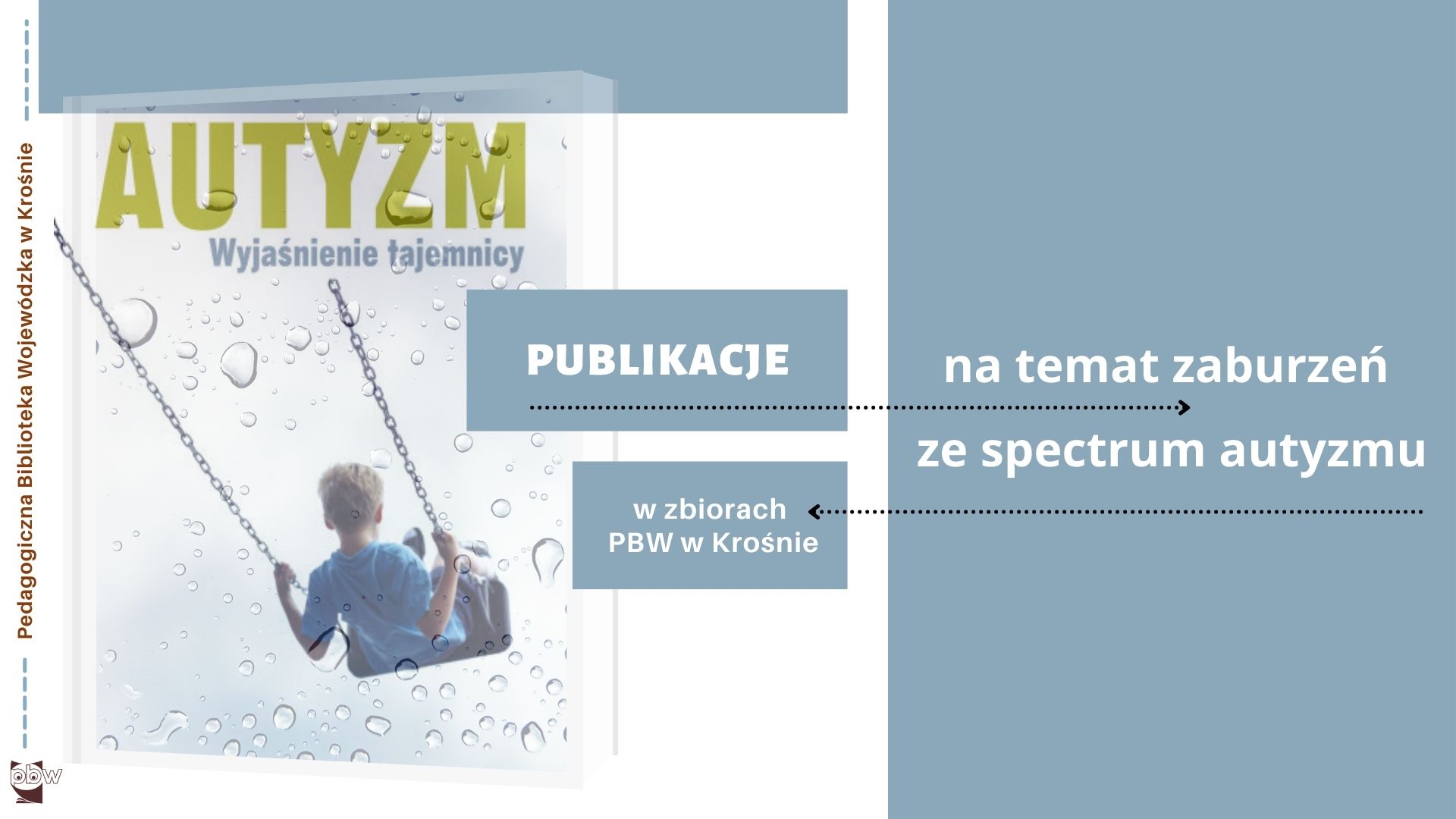 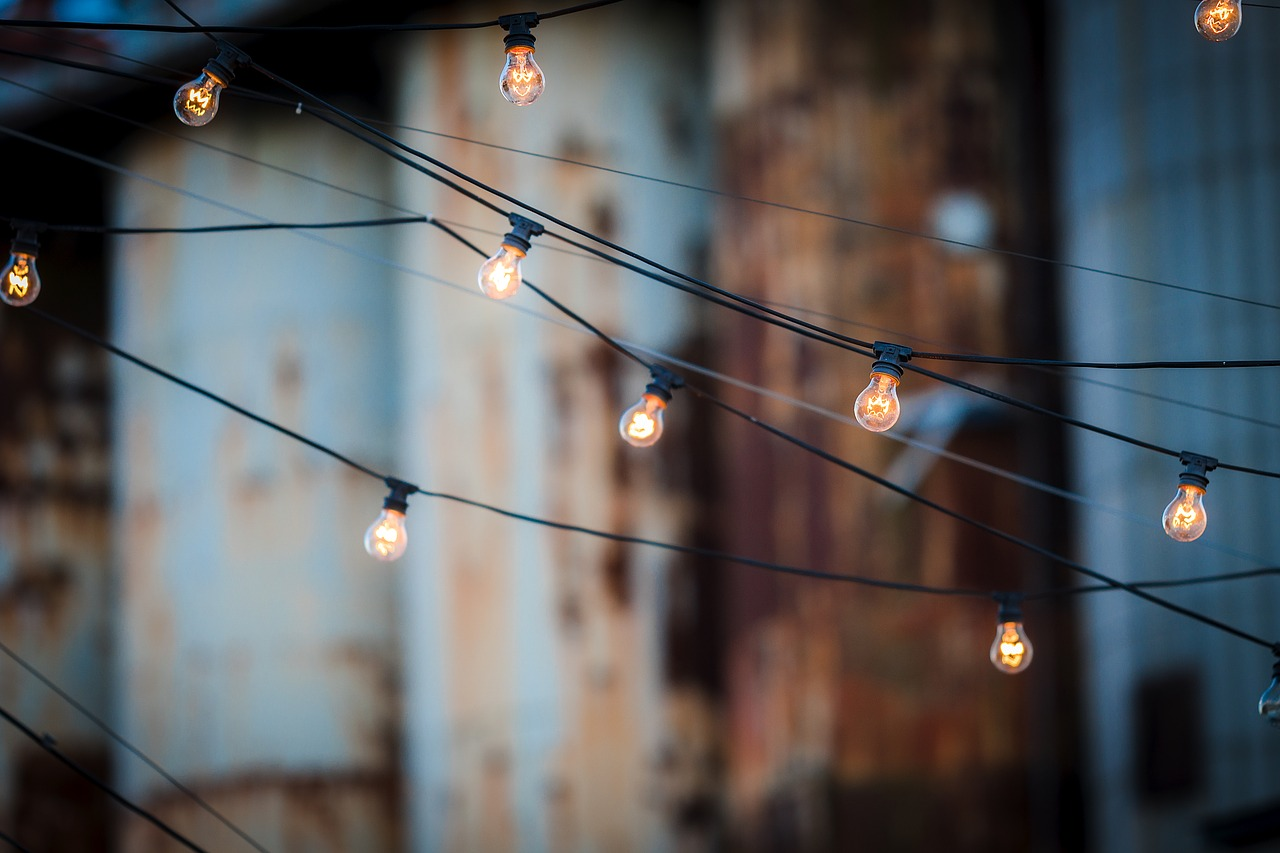 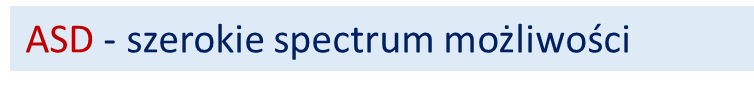 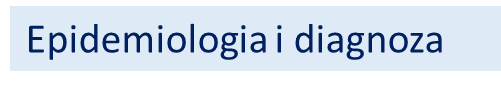 Dziecko z autyzmem to nadal dziecko, tylko trochę inne …
Rodzice, rodzina – świat po drugiej stronie lustra
Uczeń z zaburzeniami ze spectrum autyzmu 
w systemie edukacji
Kiedy twój Kolega ma autyzm i …
Dorosły ASD… ani dziwak ani ekscentryk
Terapia – skuteczne wspomaganie rozwoju
Metoda Integracji Sensorycznej
Baw się, rozwijaj, rośnij! – zabawy dla dzieci z zaburzeniami ze spectrum autyzmu
Asperger to nie choroba. 
To sposób bycia.
Niezwyczajni, genialni, wyjątkowi 
– opowieści dnia codziennego, historie prawdziwe
Przeżyć i rozkwitnąć – autyzm w czasie pandemii
ASD - szerokie spectrum możliwości
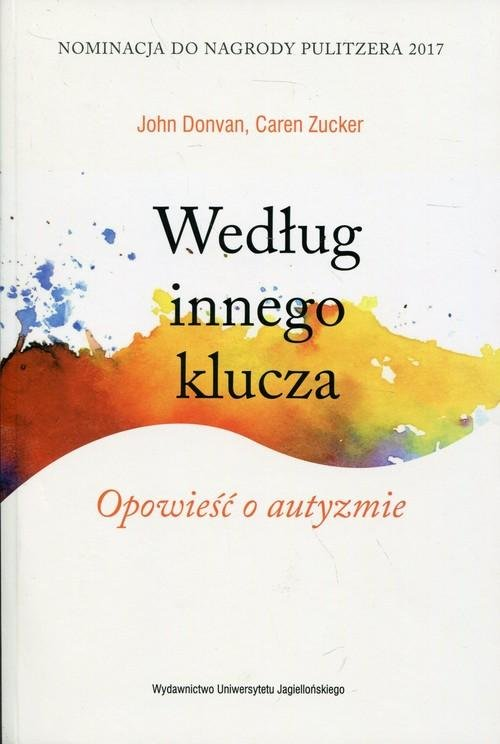 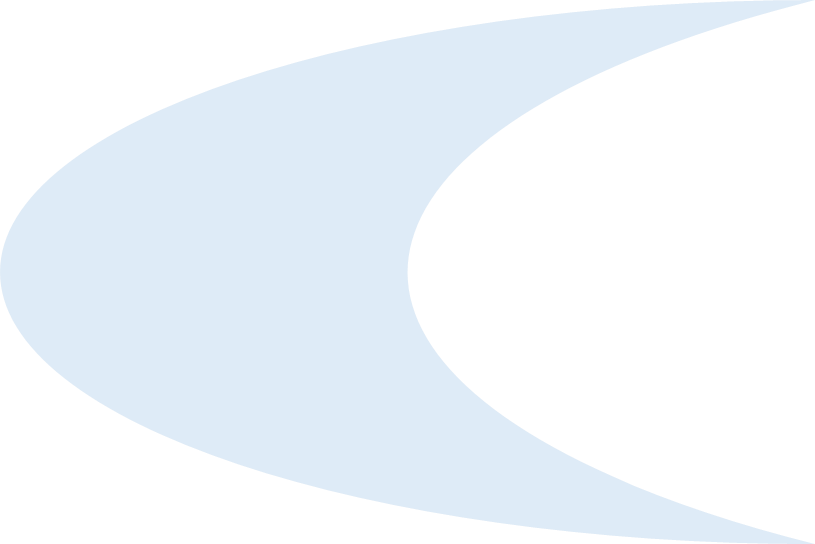 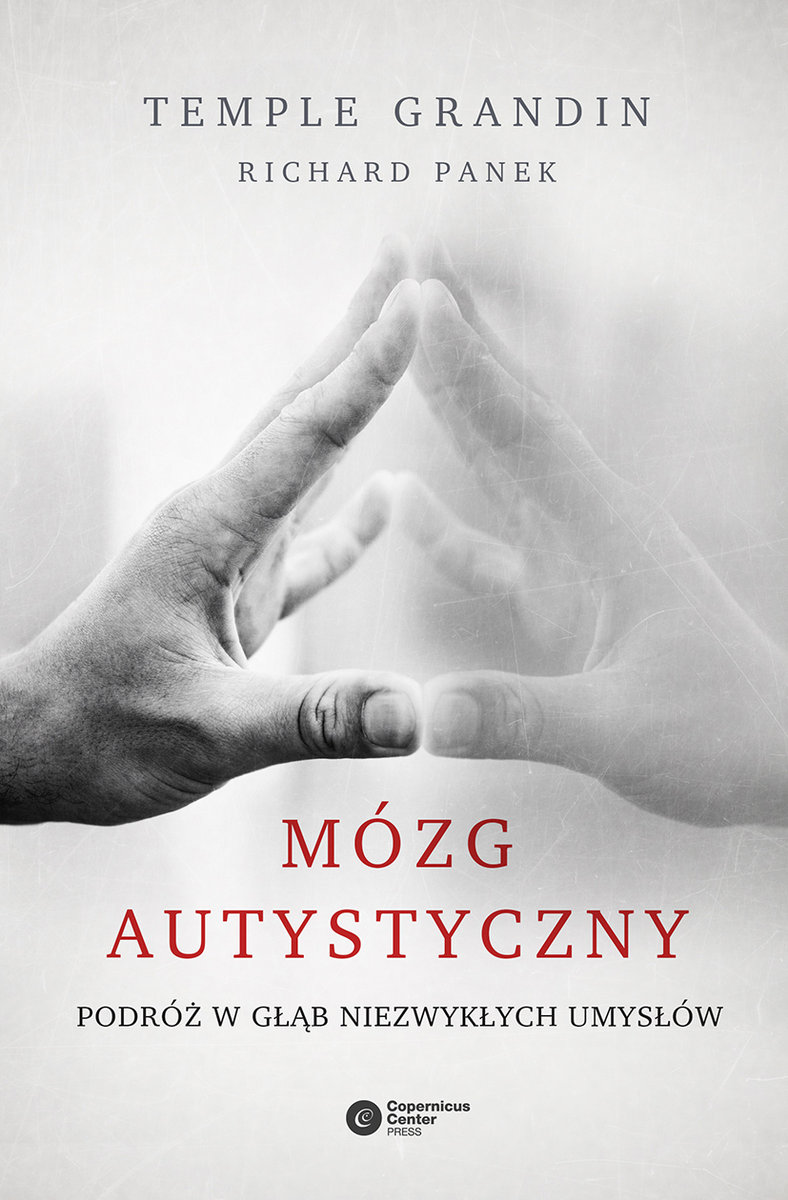 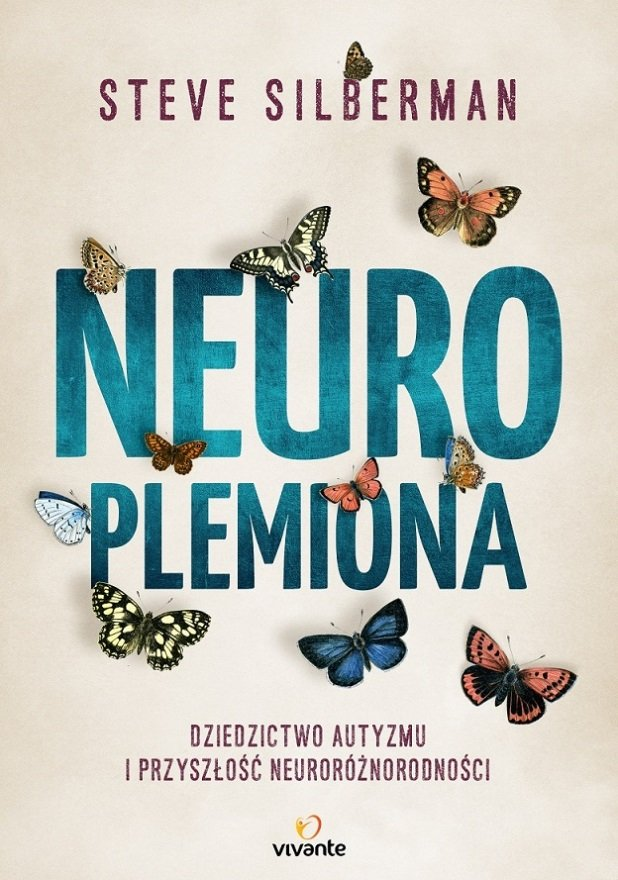 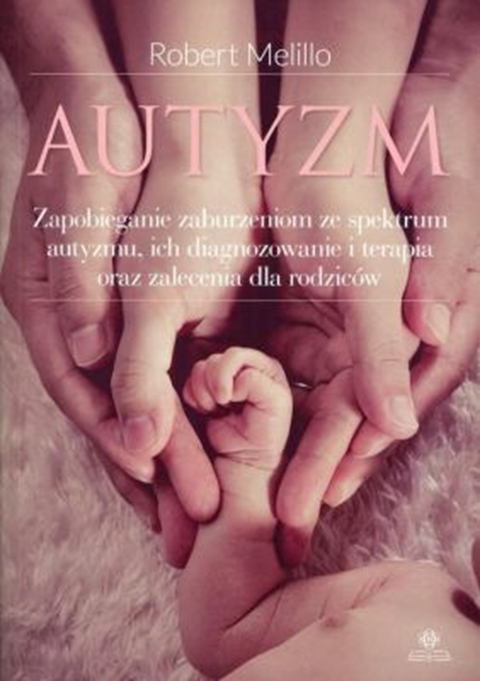 Epidemiologia i diagnoza
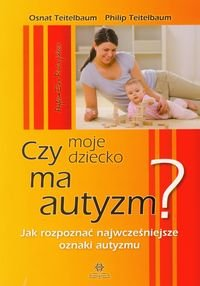 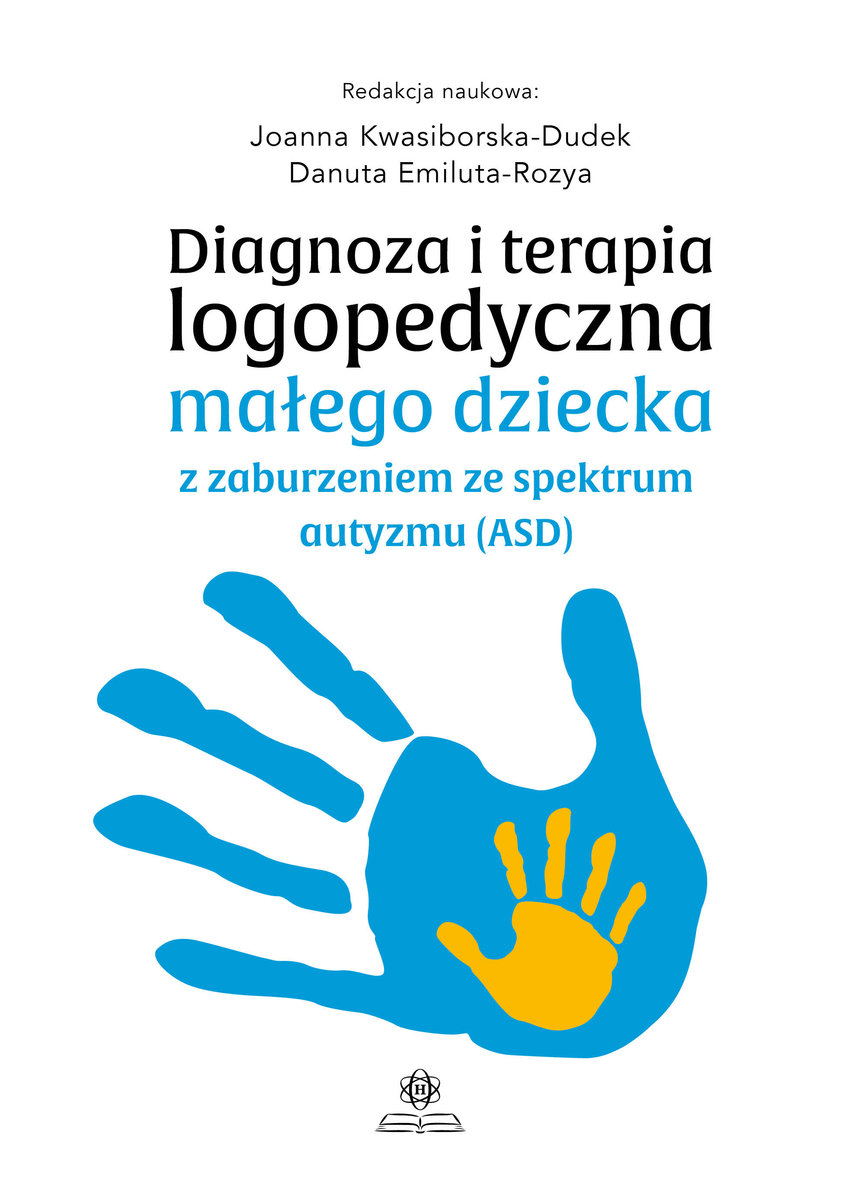 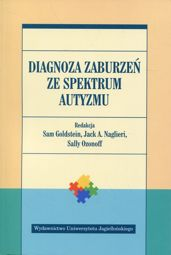 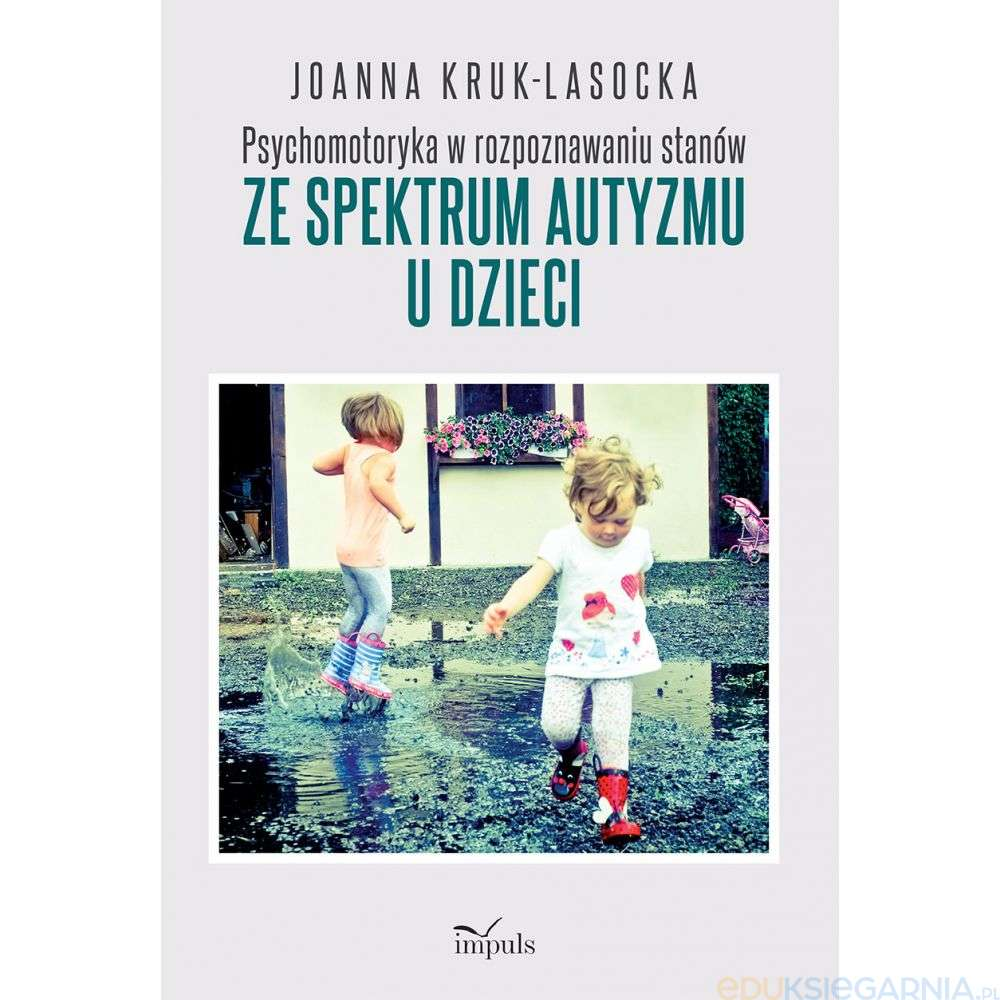 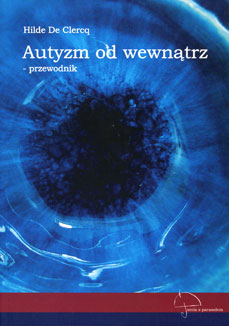 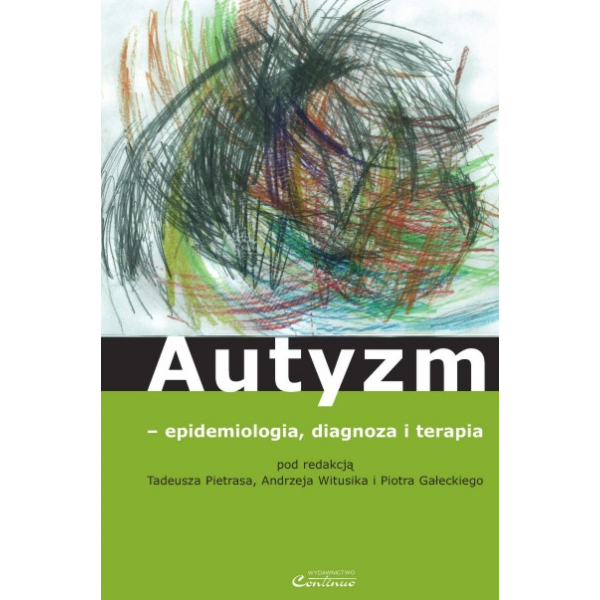 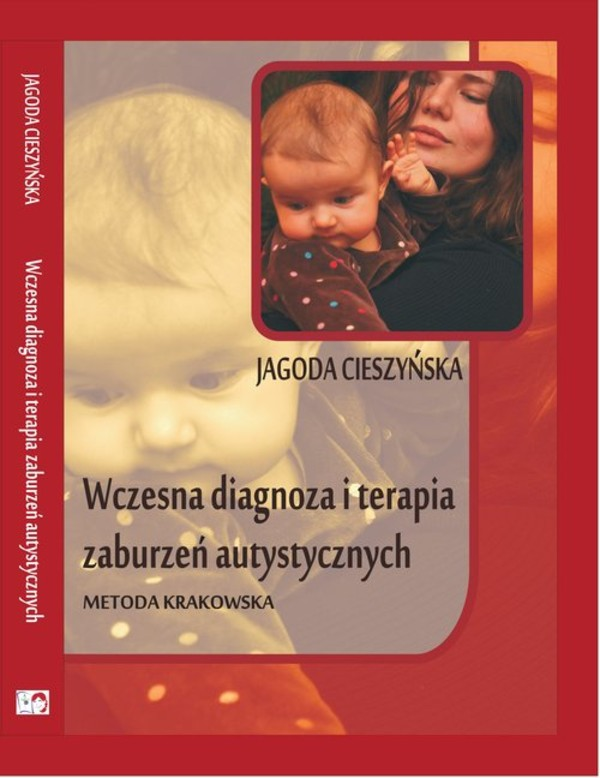 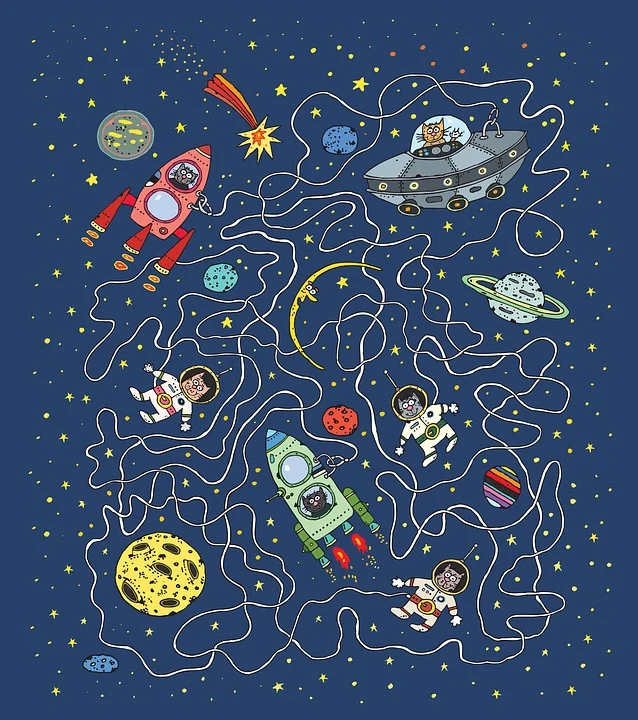 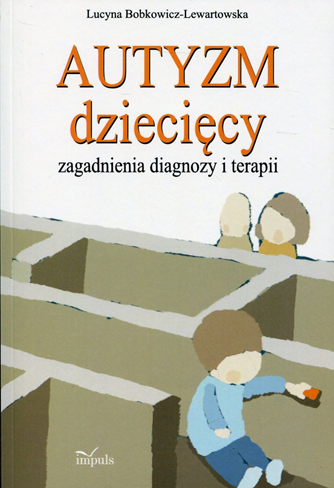 Dziecko z autyzmem to nadal dziecko, tylko trochę inne …
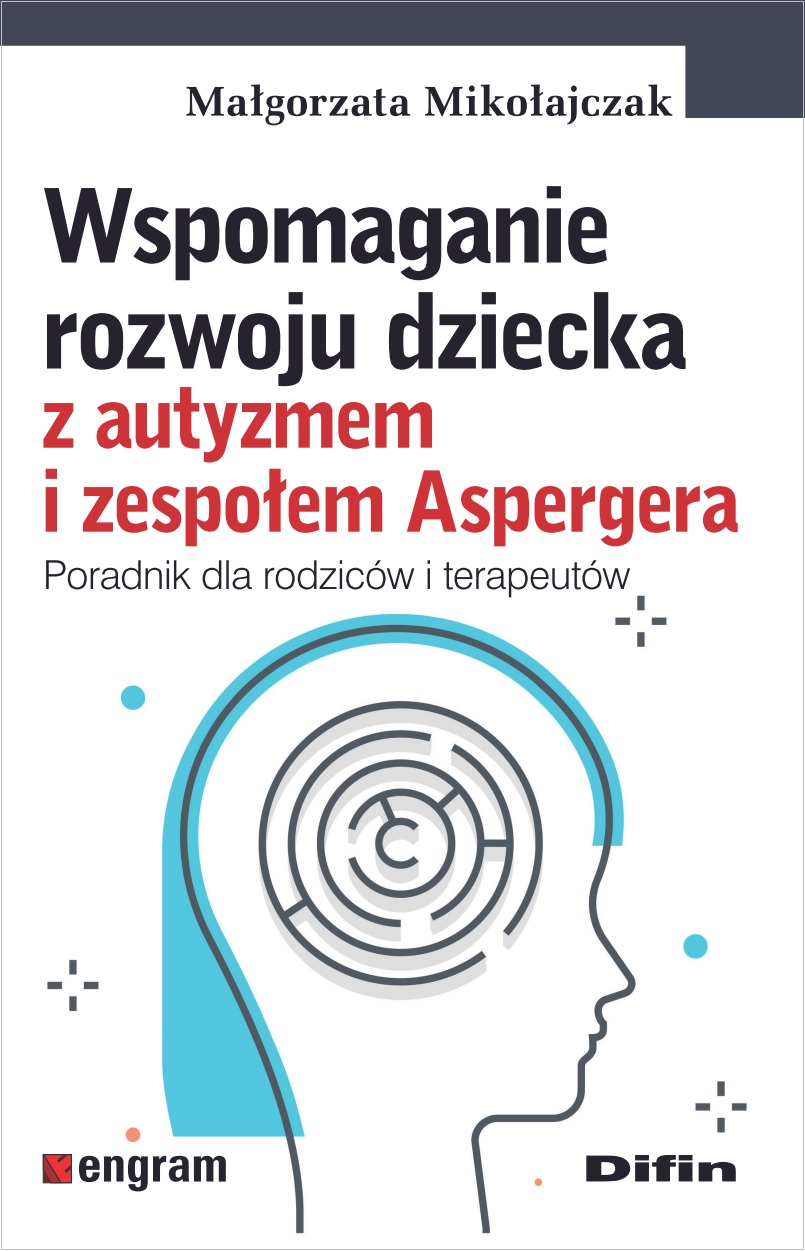 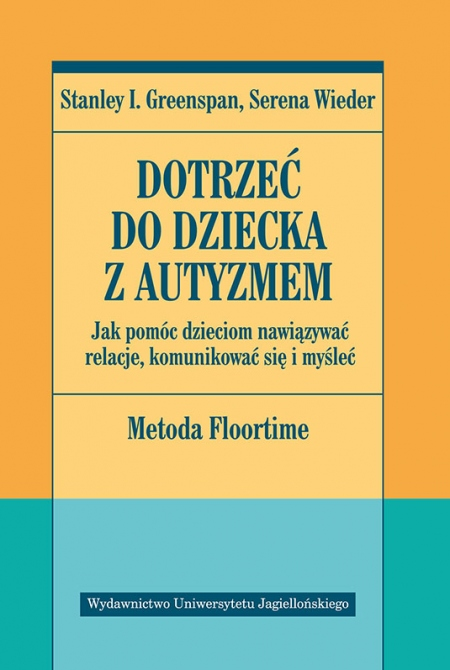 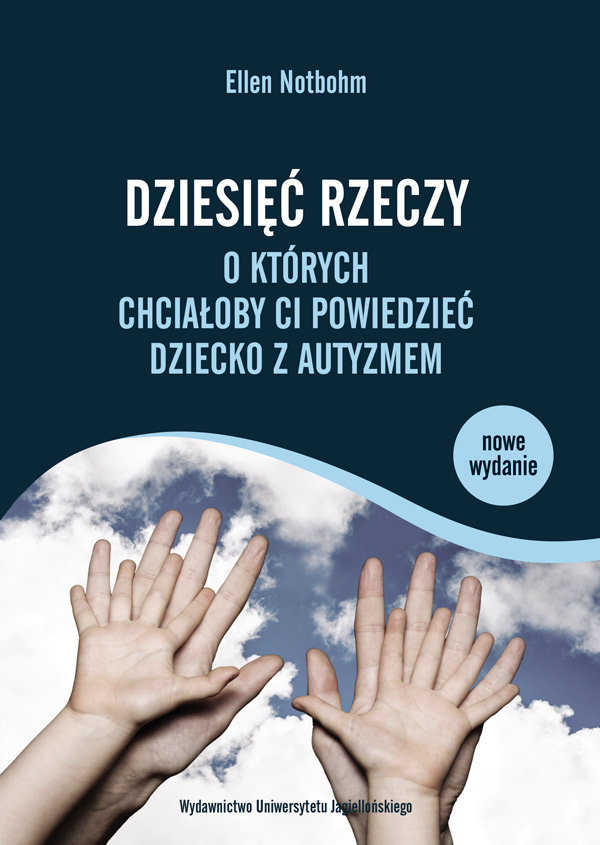 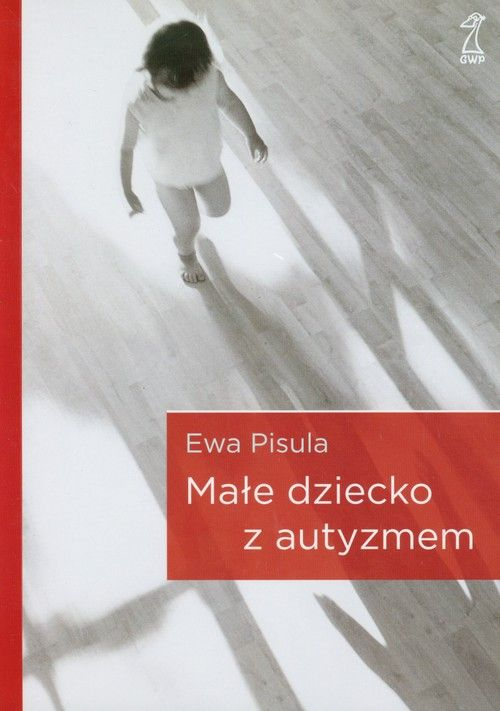 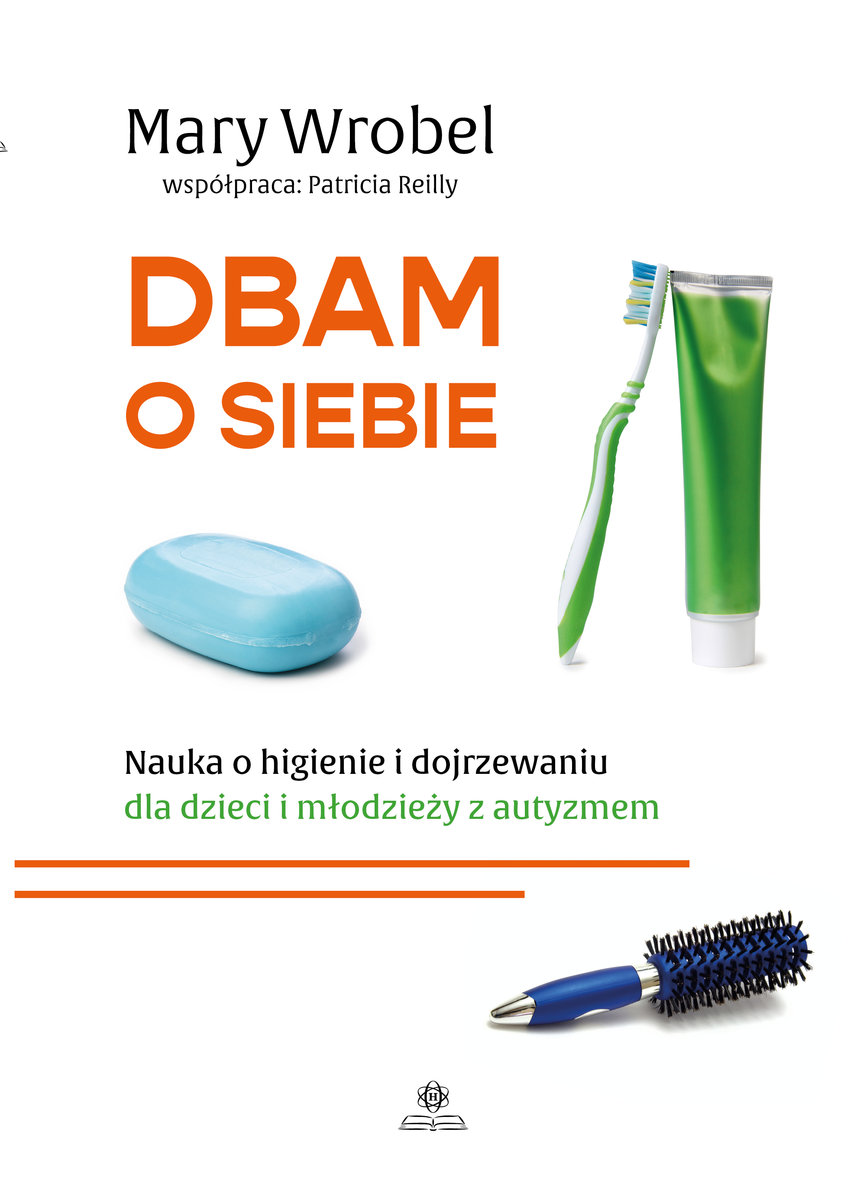 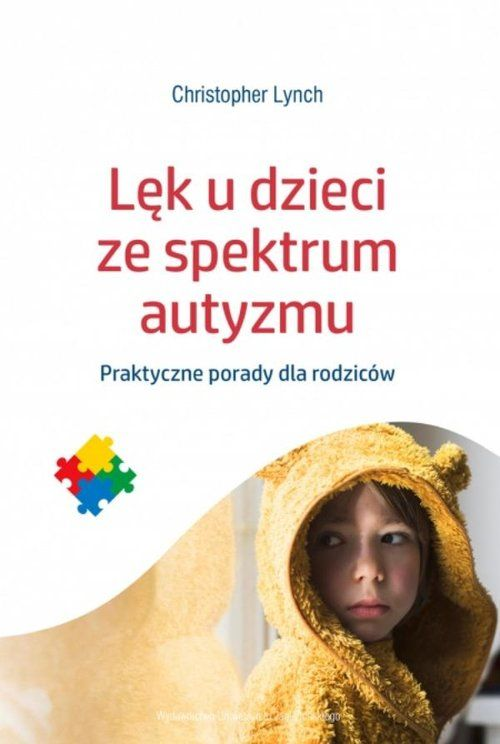 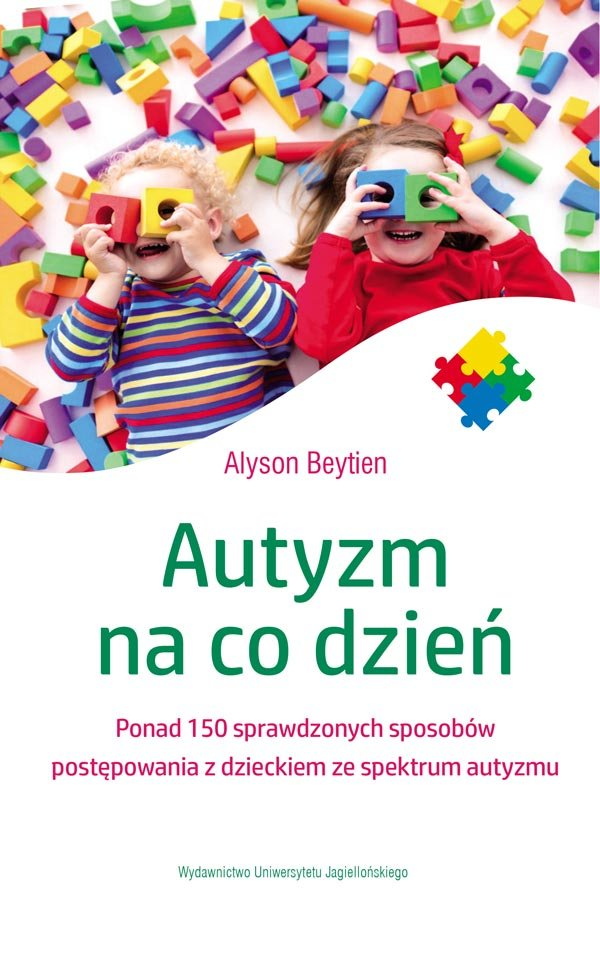 Rodzice, rodzina – świat po drugiej stronie lustra
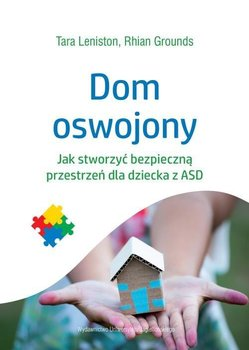 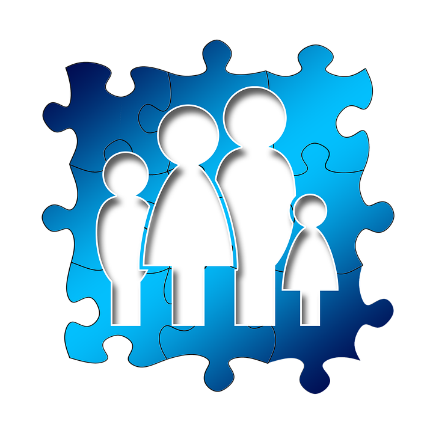 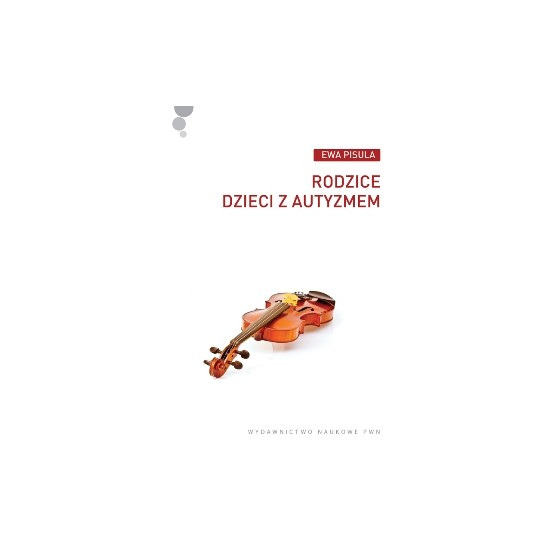 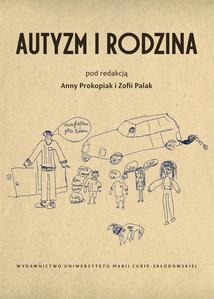 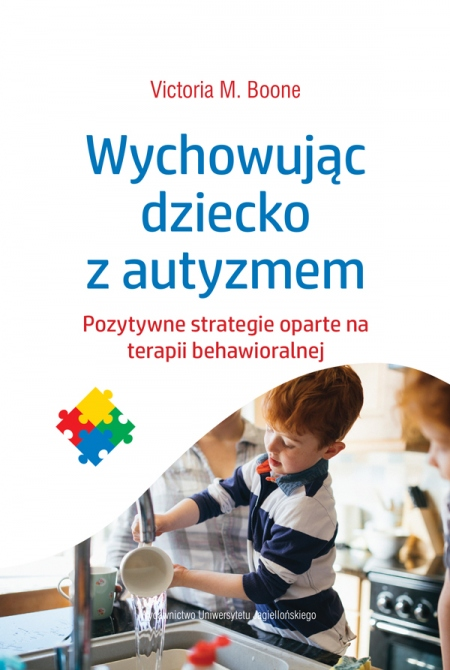 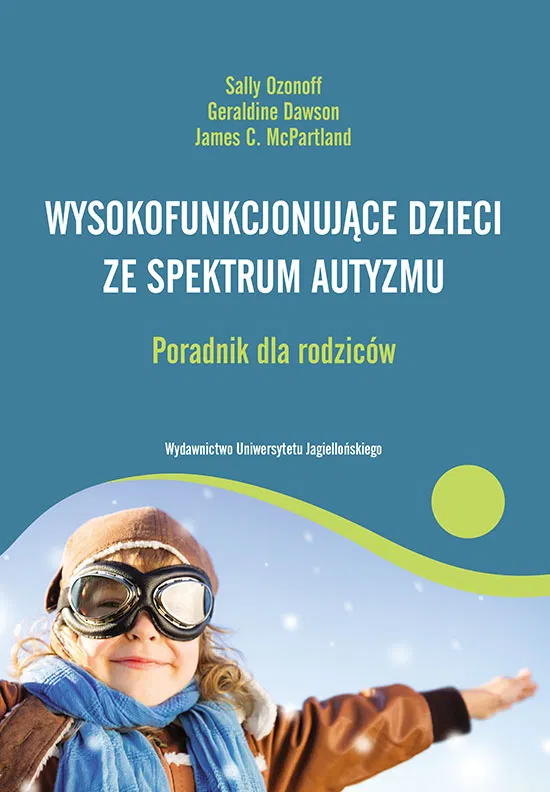 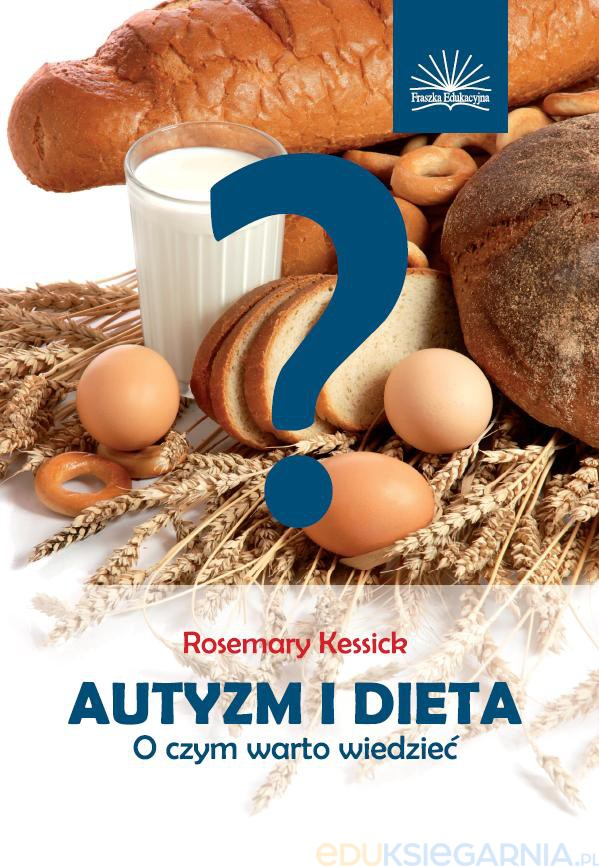 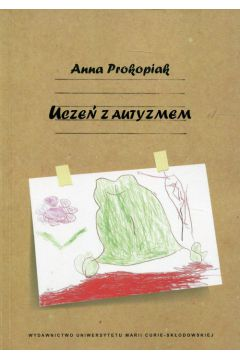 Uczeń z zaburzeniami ze spectrum autyzmu 
w systemie edukacji
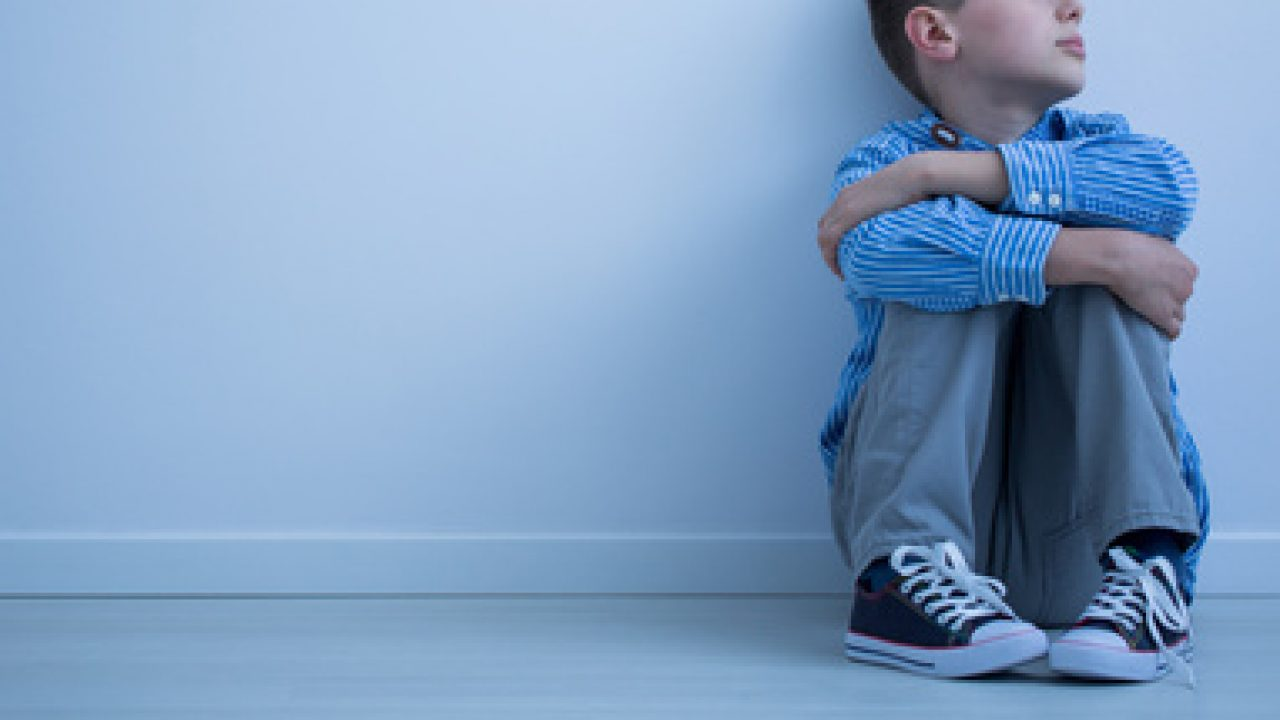 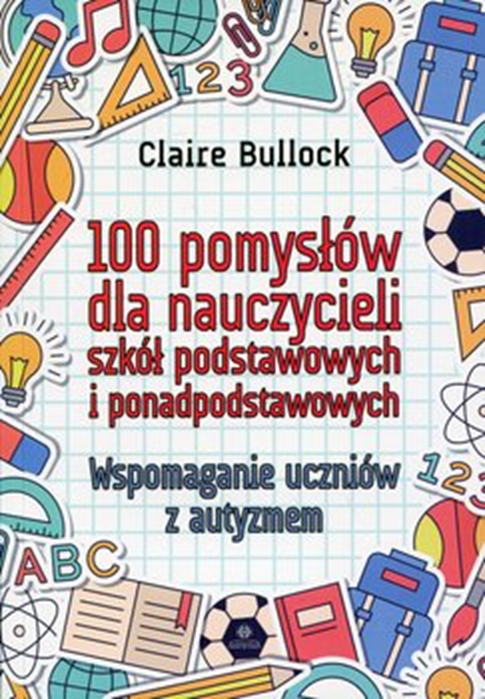 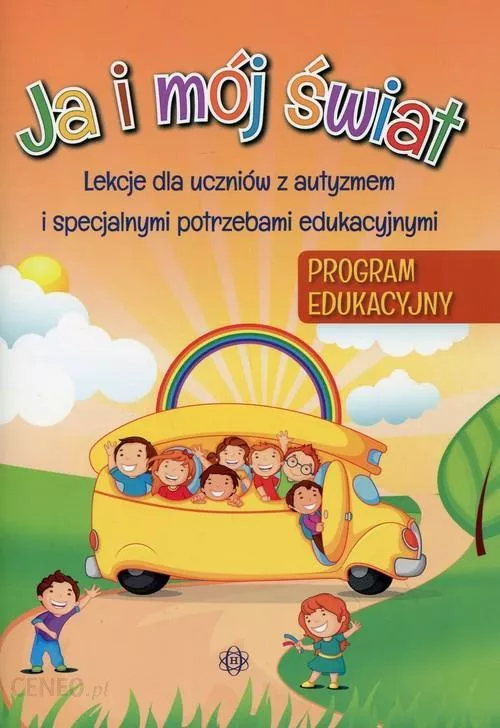 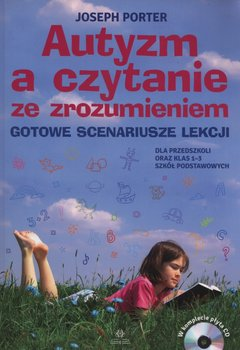 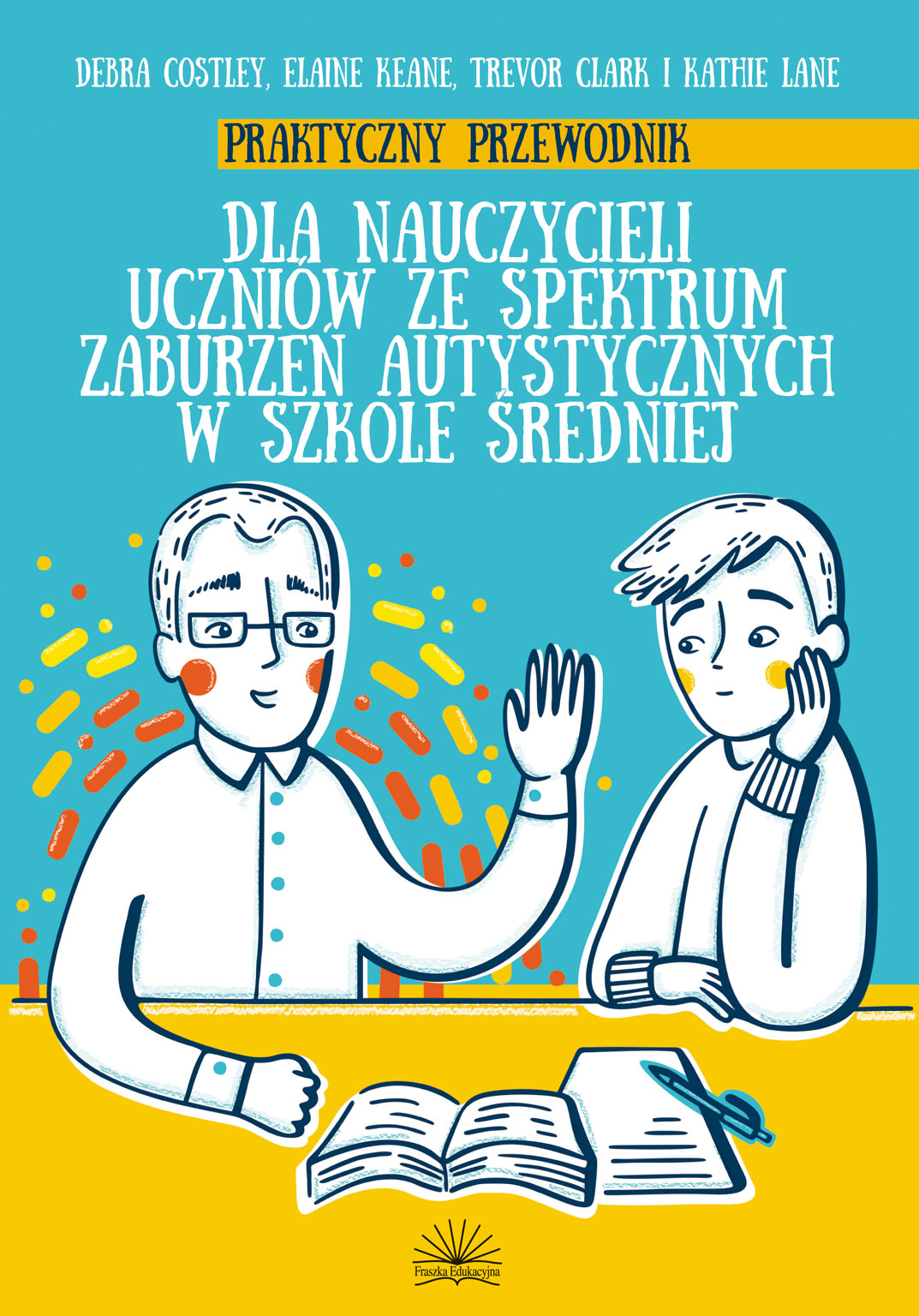 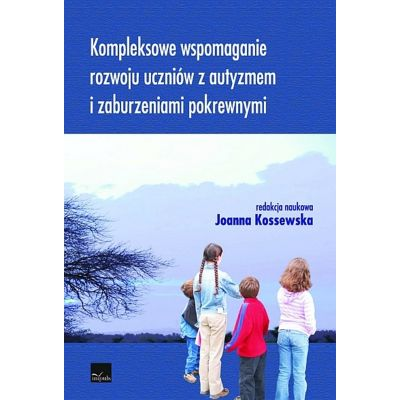 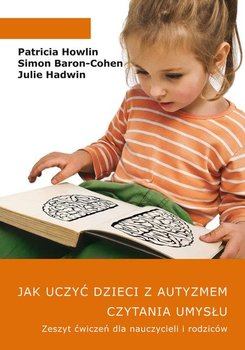 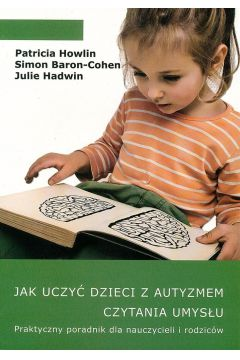 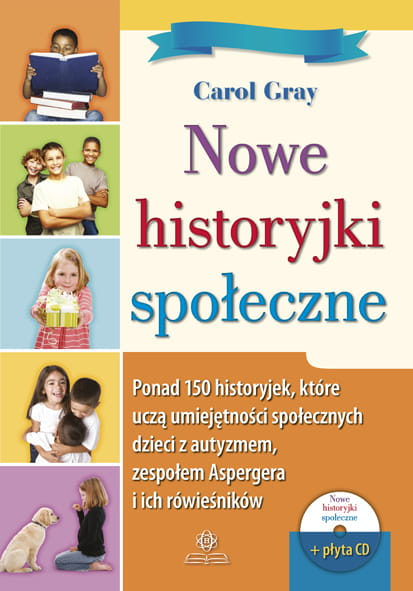 Kiedy twój kolega ma autyzm i…
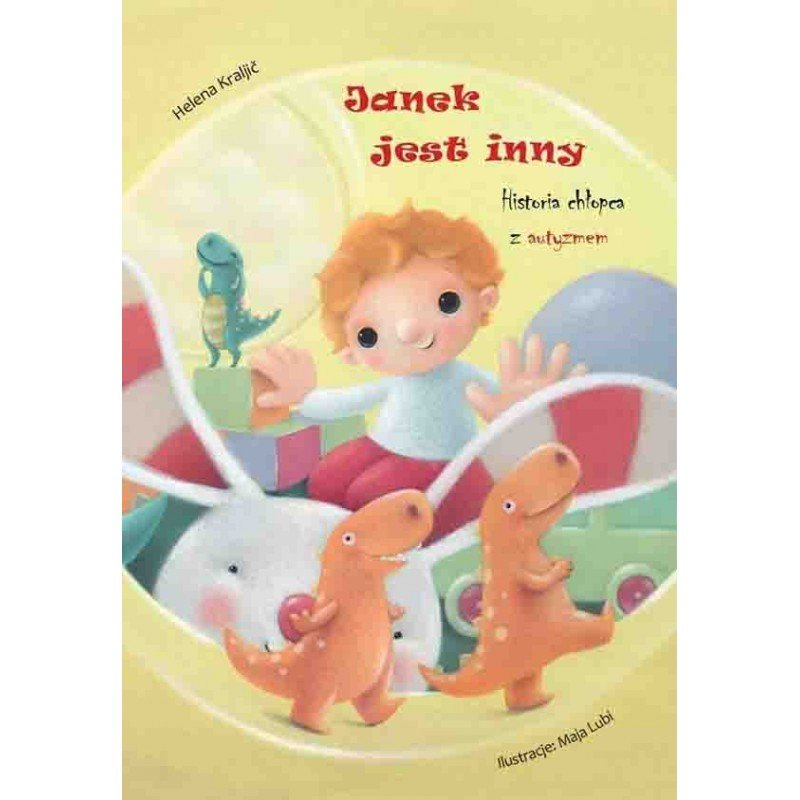 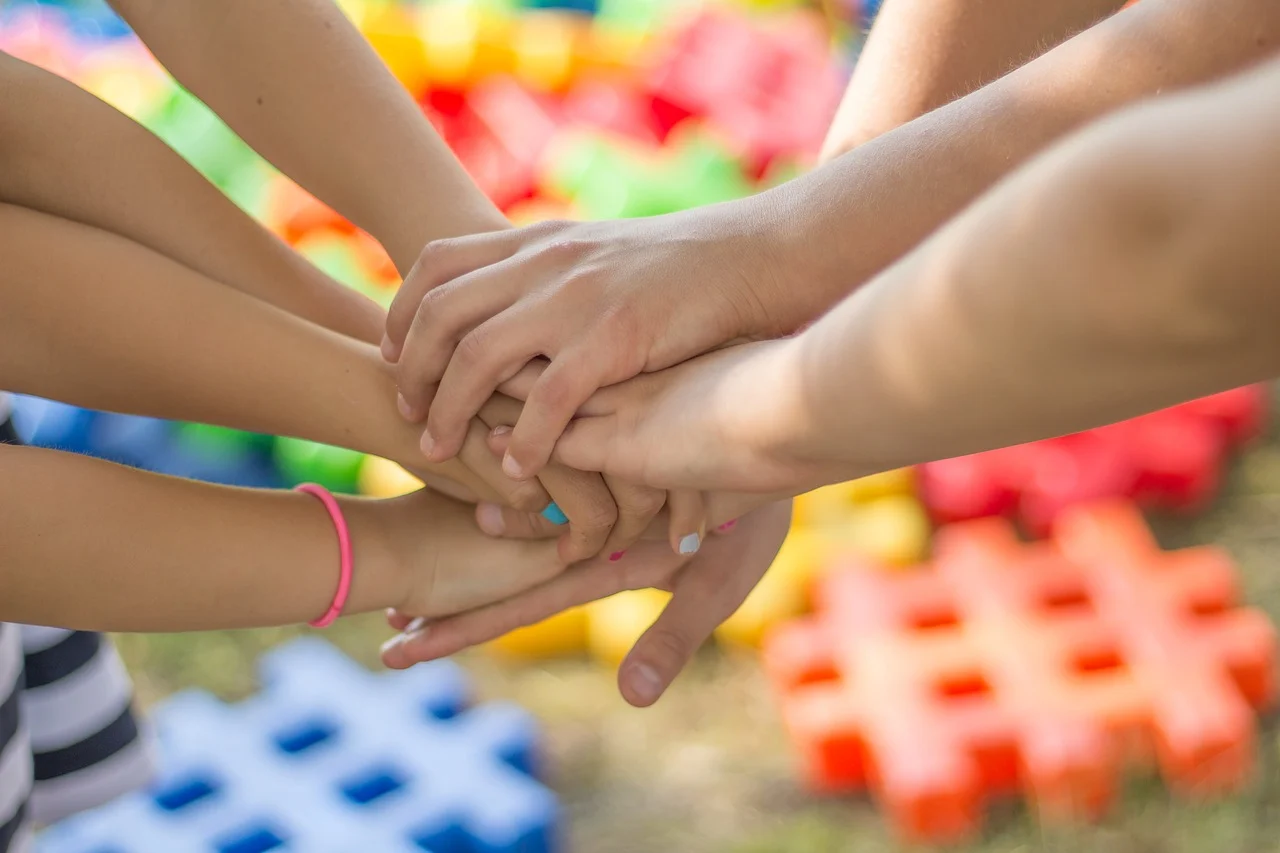 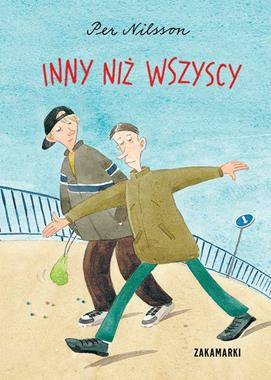 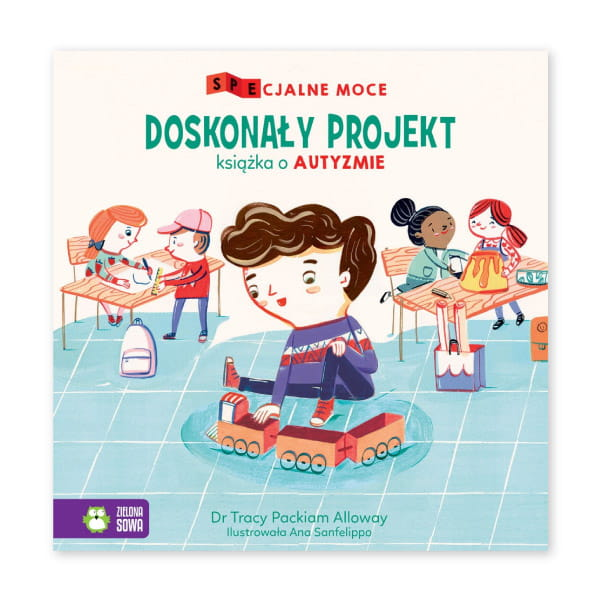 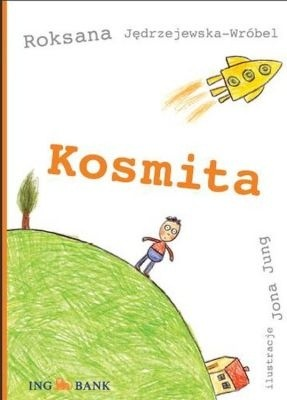 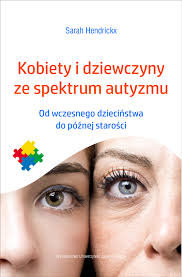 Dorosły ASD… ani dziwak ani ekscentryk
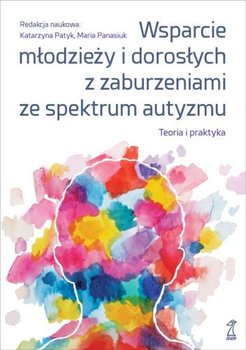 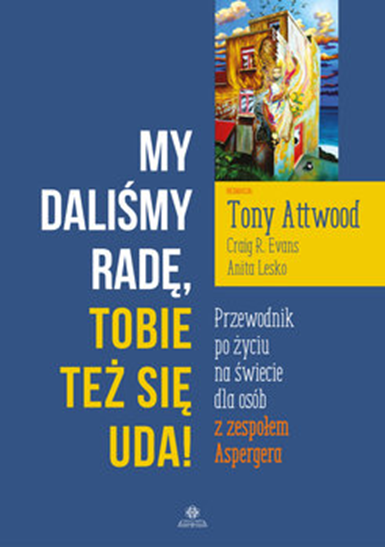 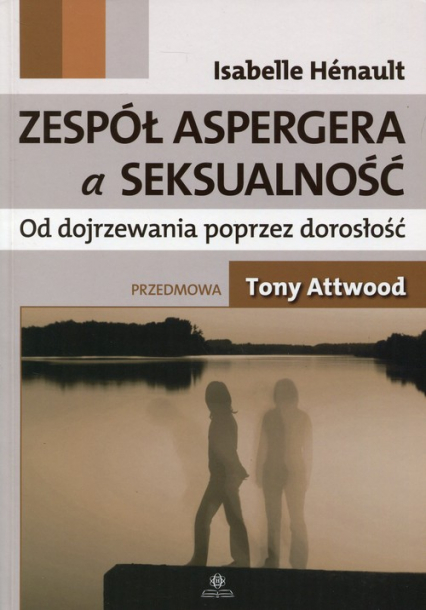 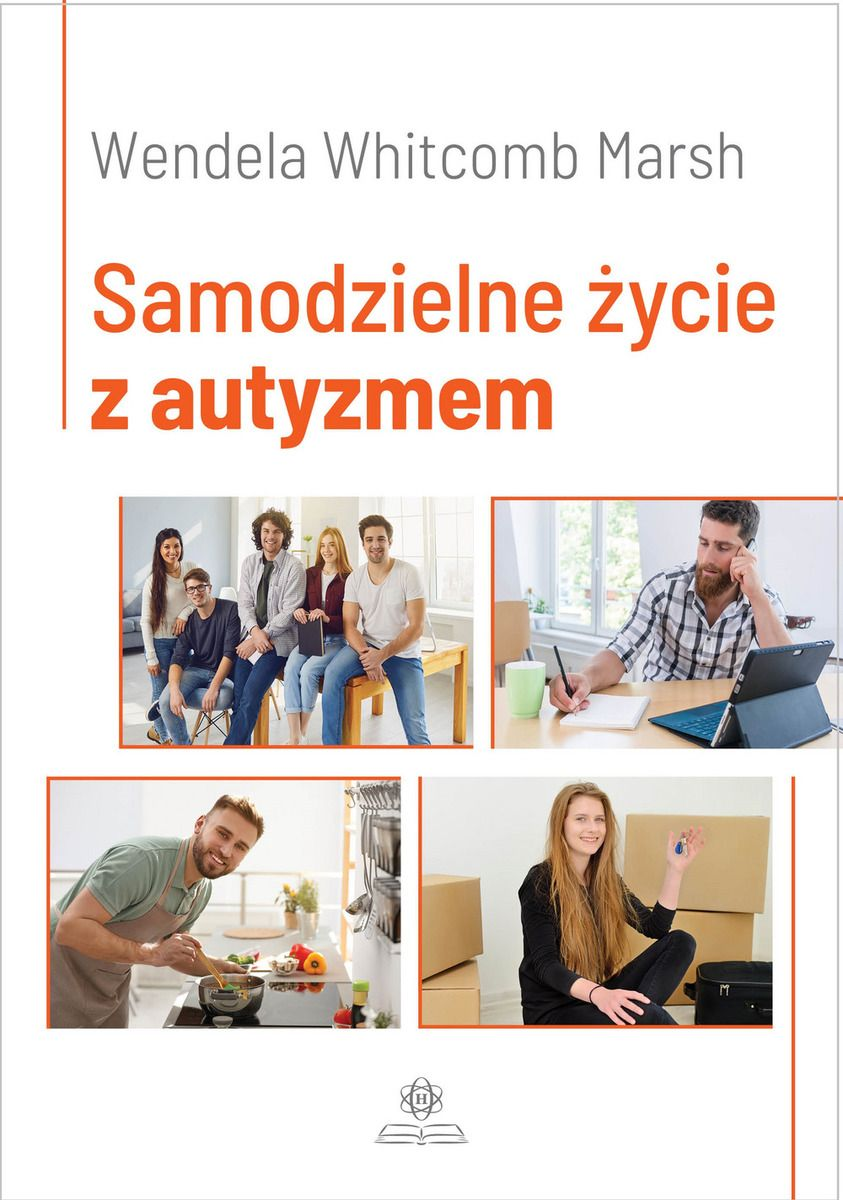 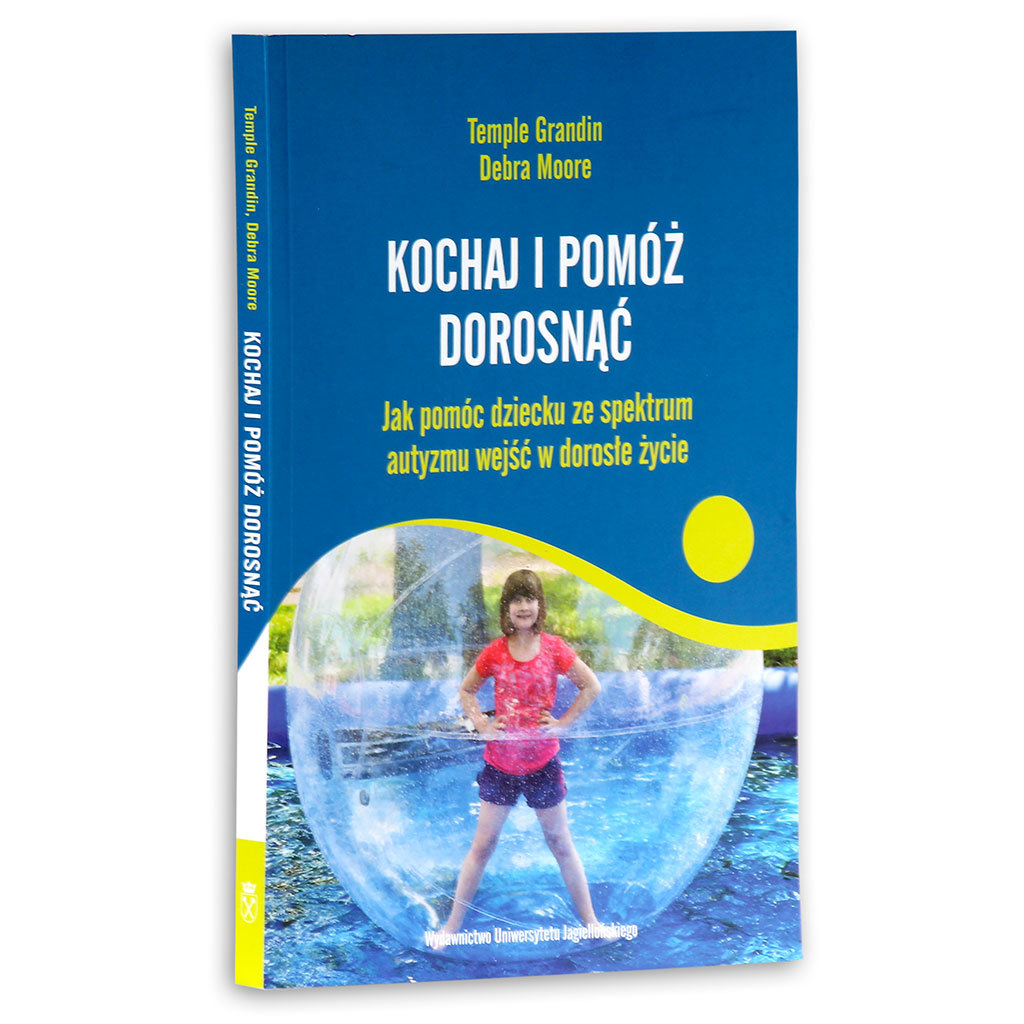 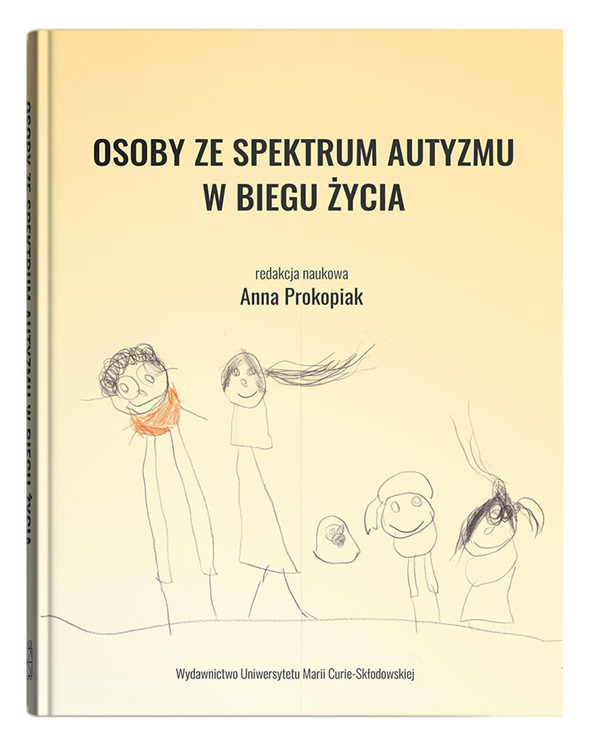 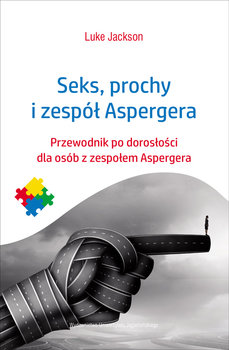 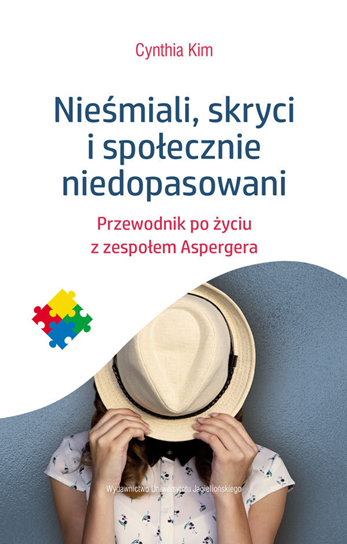 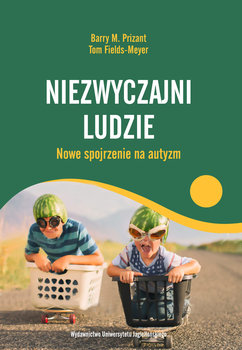 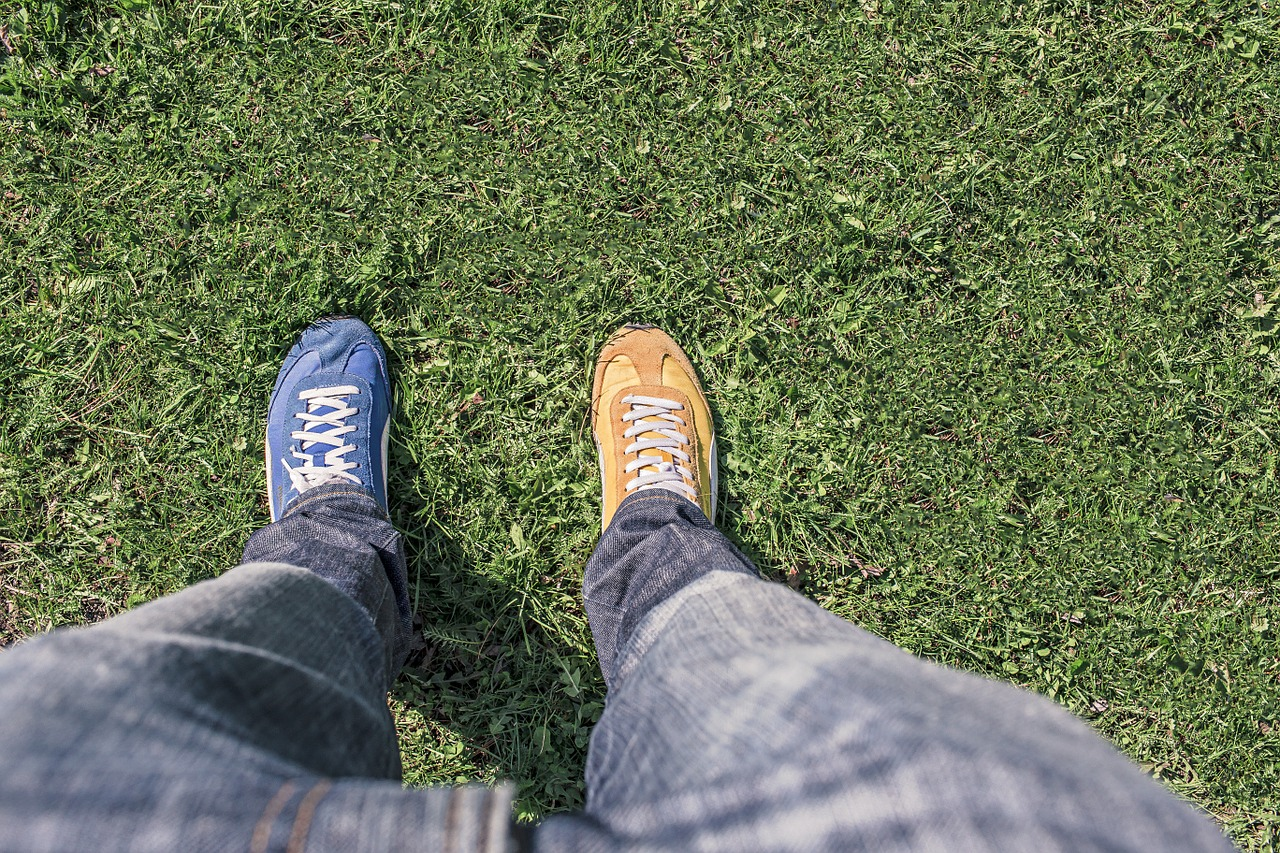 Terapia – skuteczne wspomaganie rozwoju
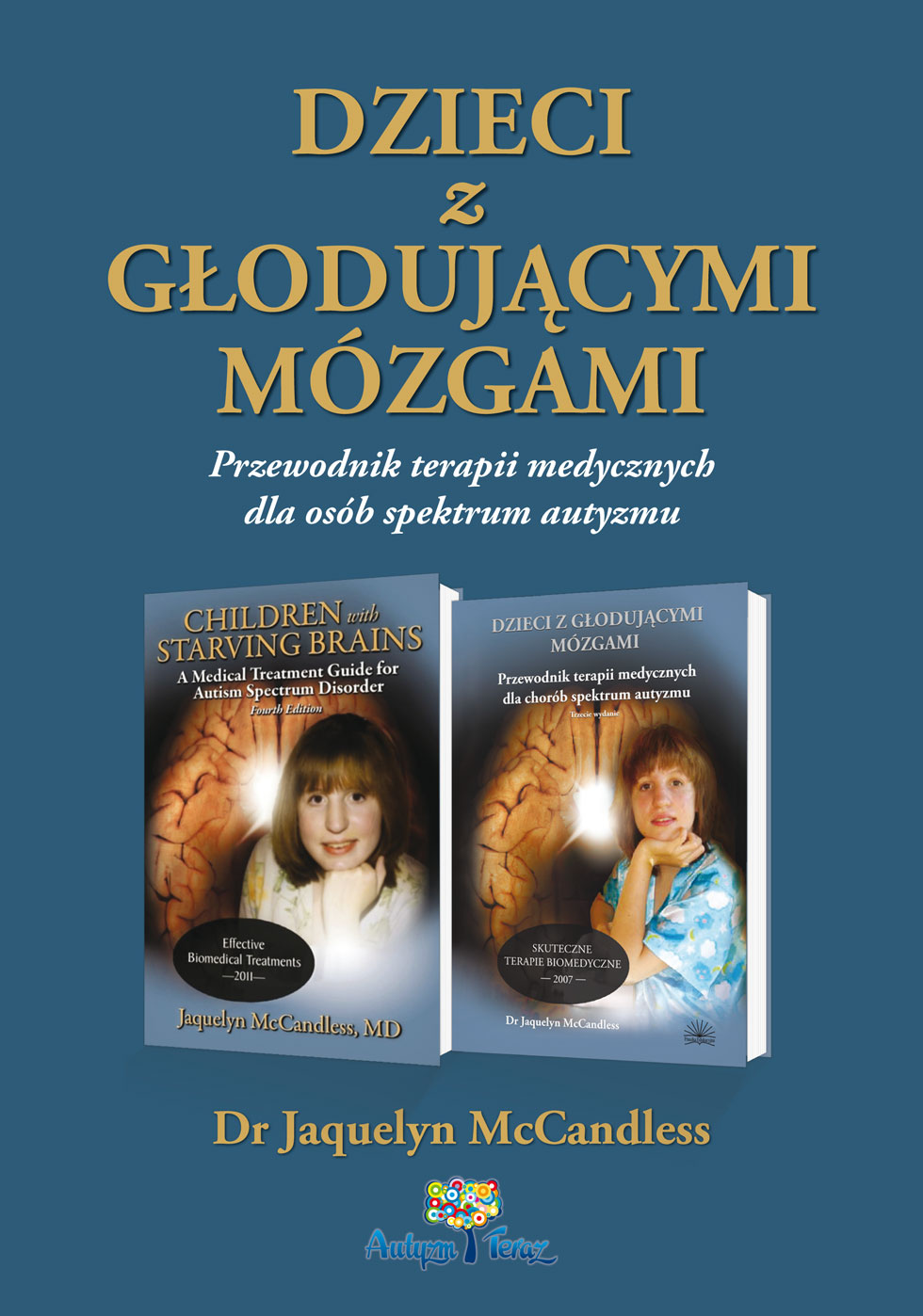 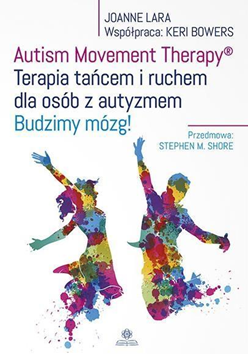 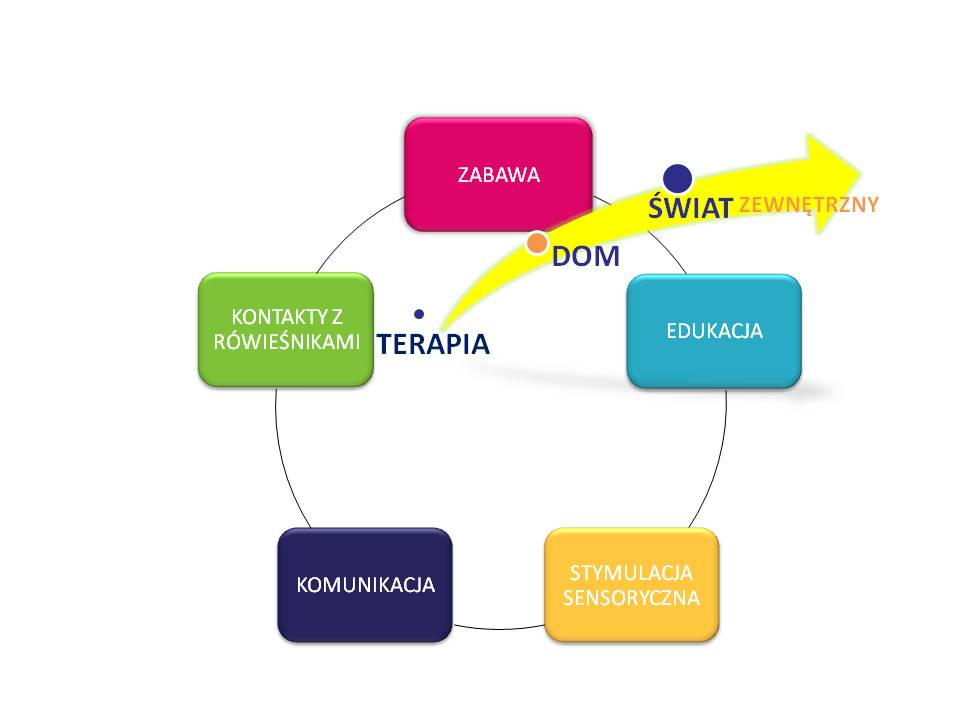 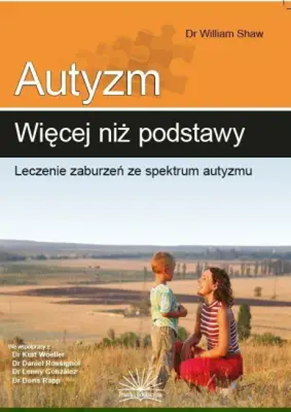 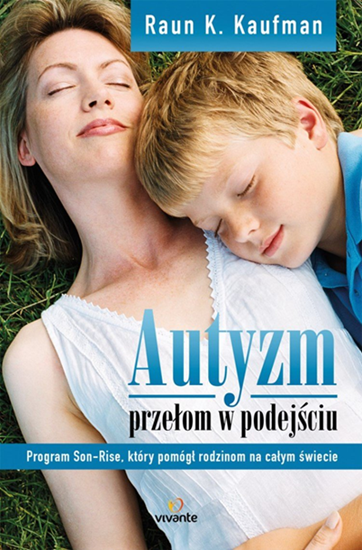 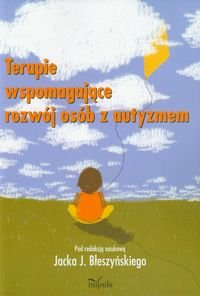 http://www.sotis.pl
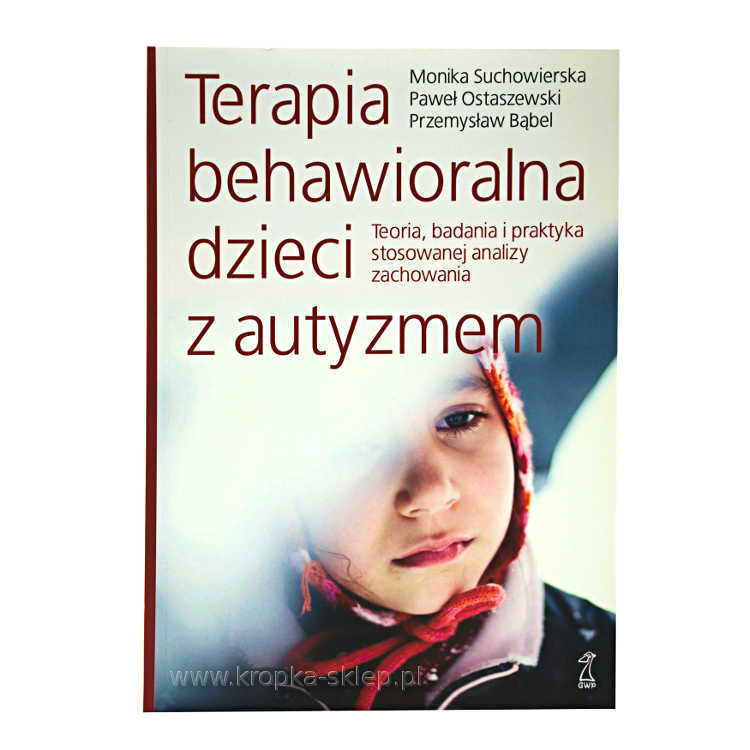 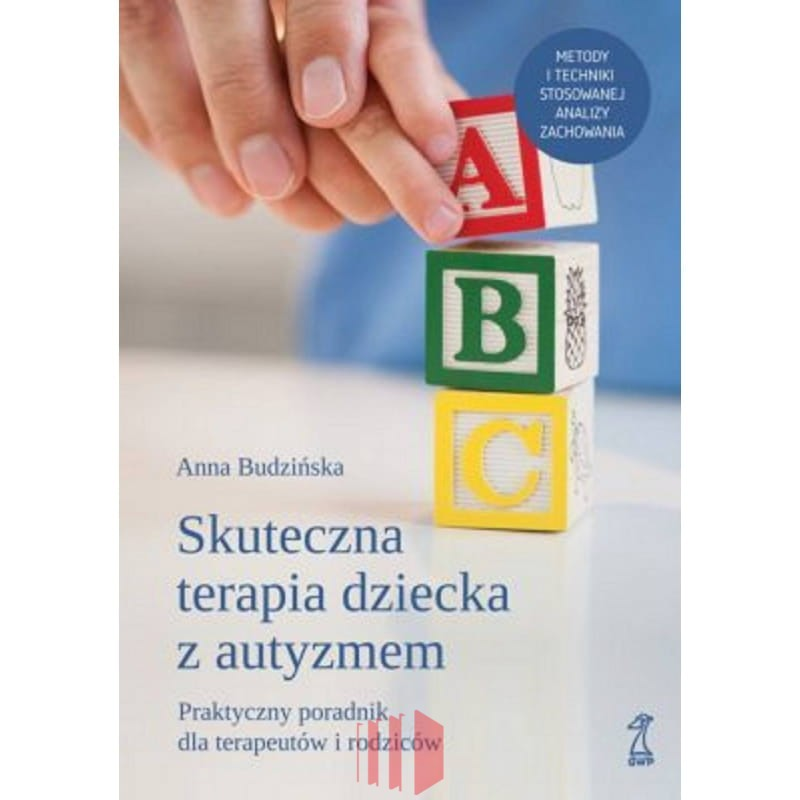 Metoda Integracji Sensorycznej
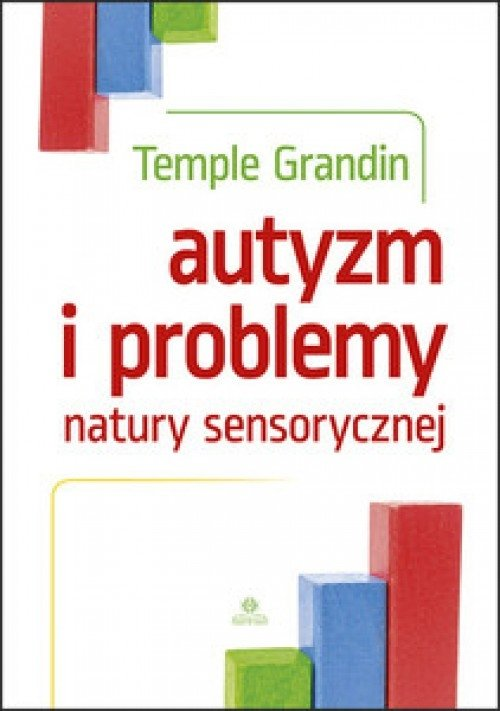 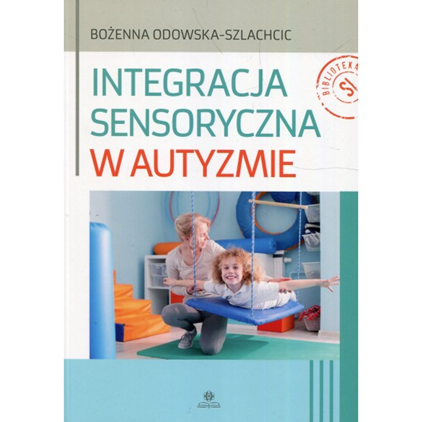 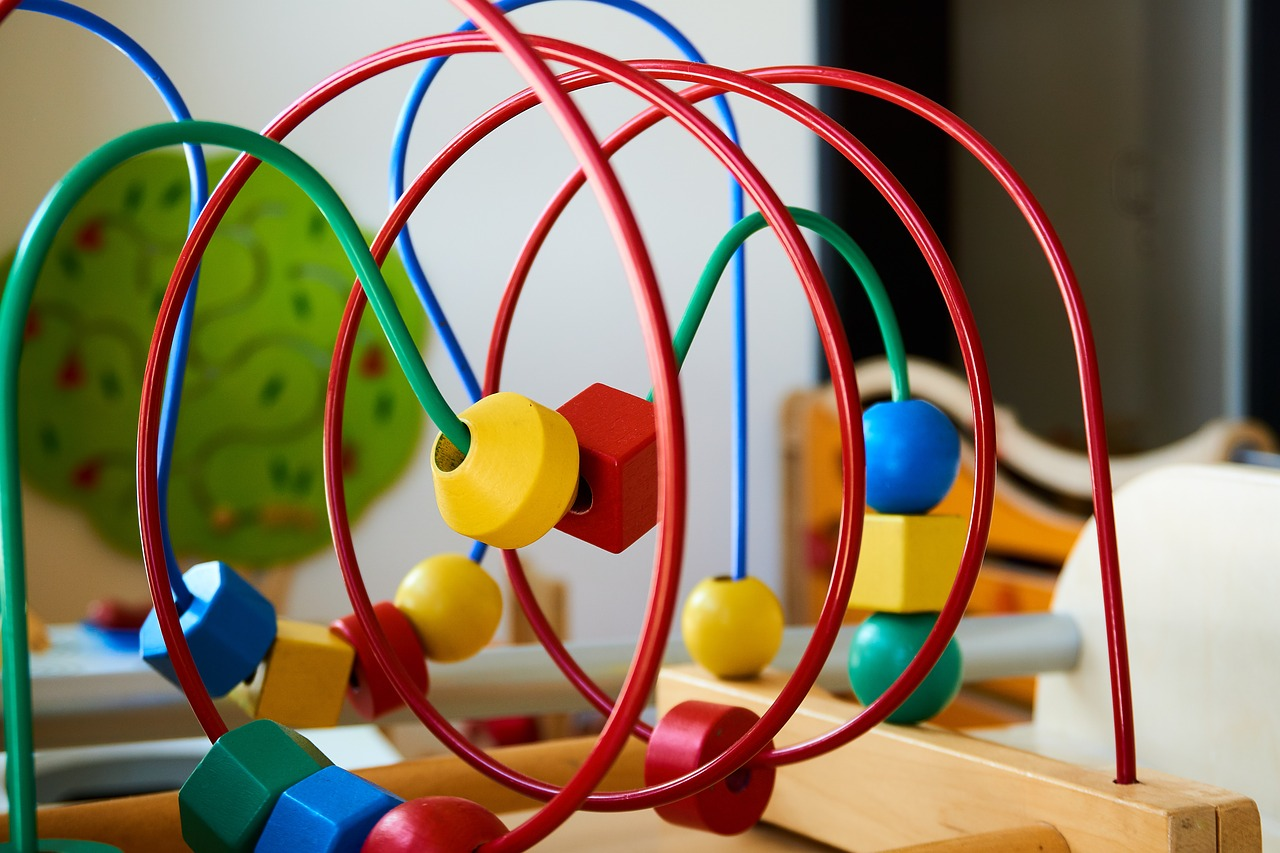 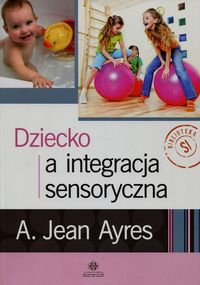 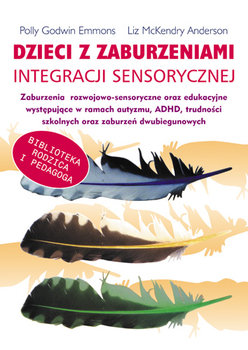 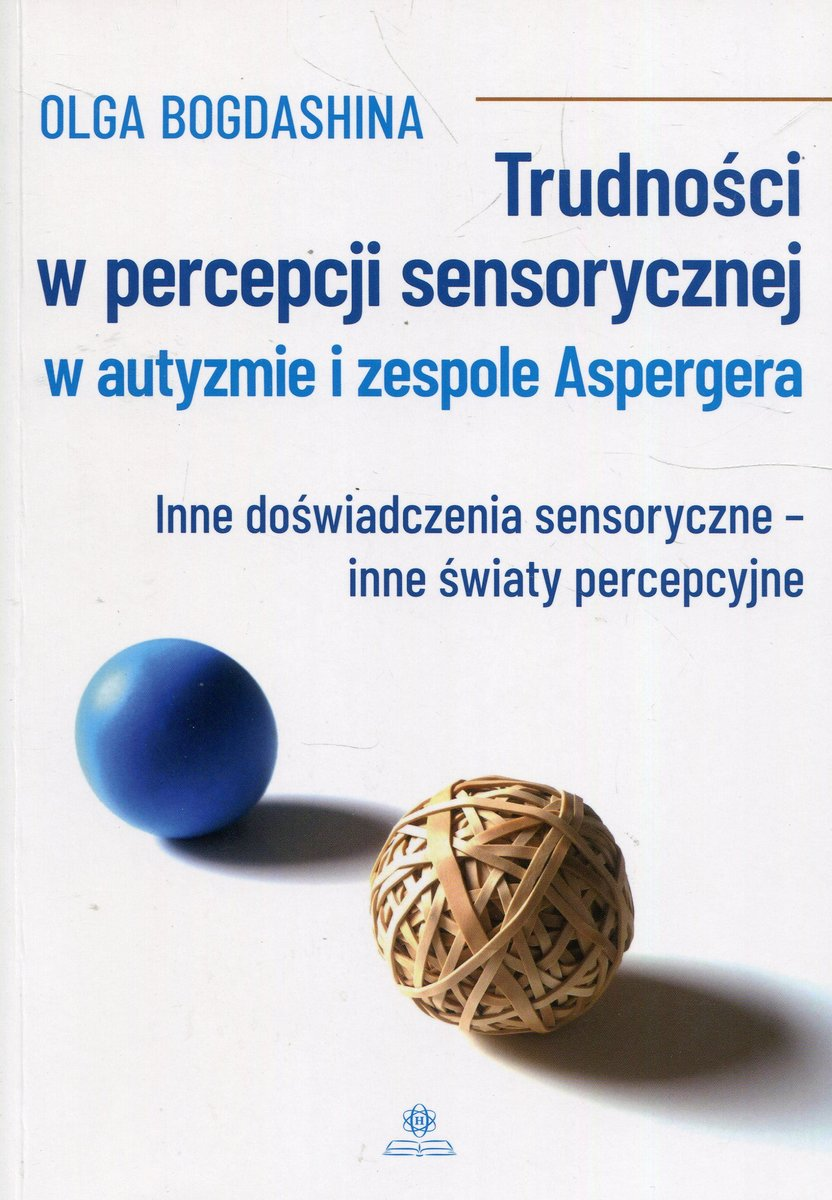 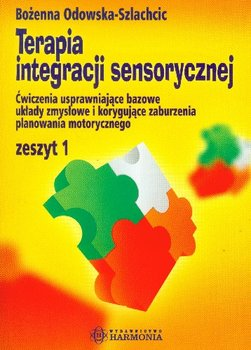 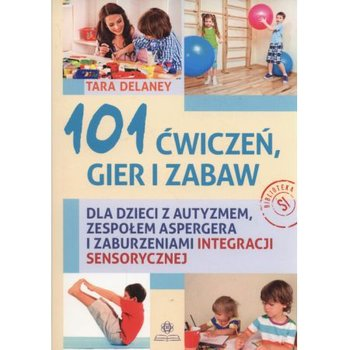 Baw się, rozwijaj, rośnij! – zabawy dla dzieci z zaburzeniami ze spectrum autyzmu
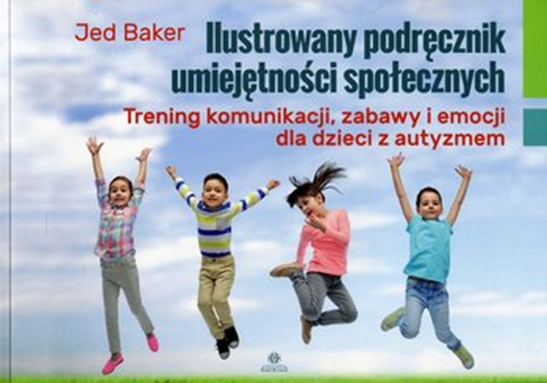 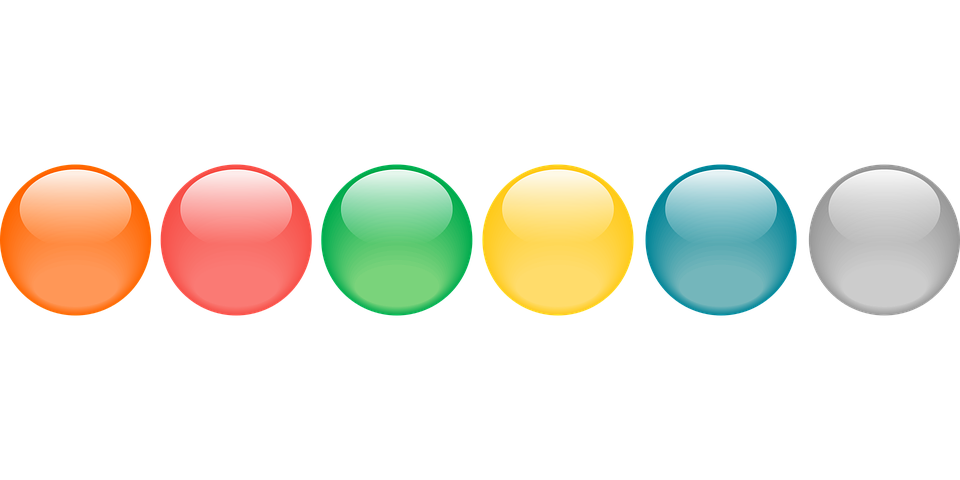 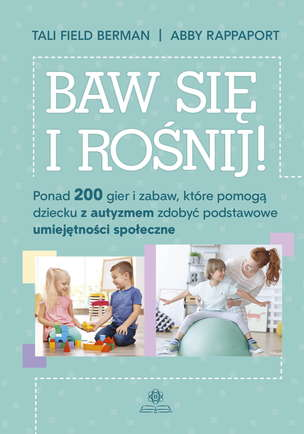 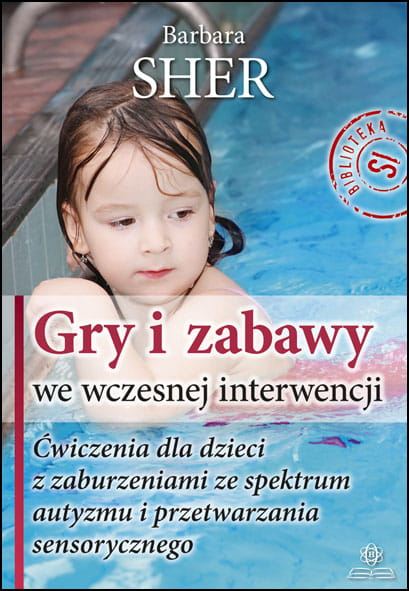 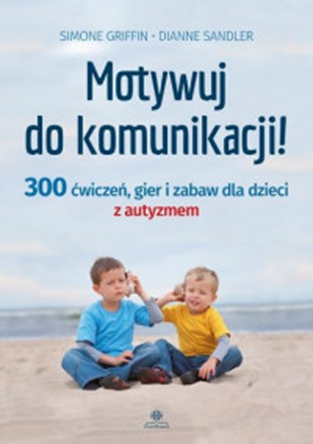 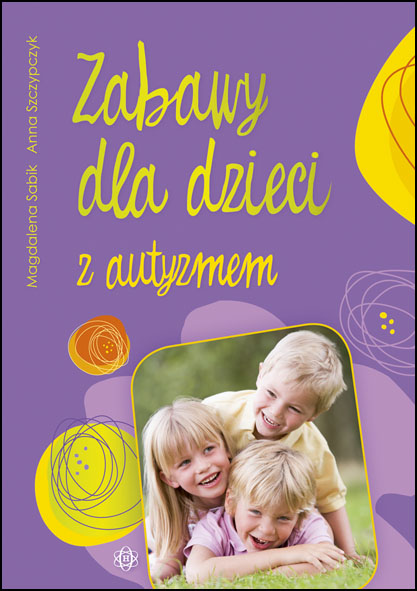 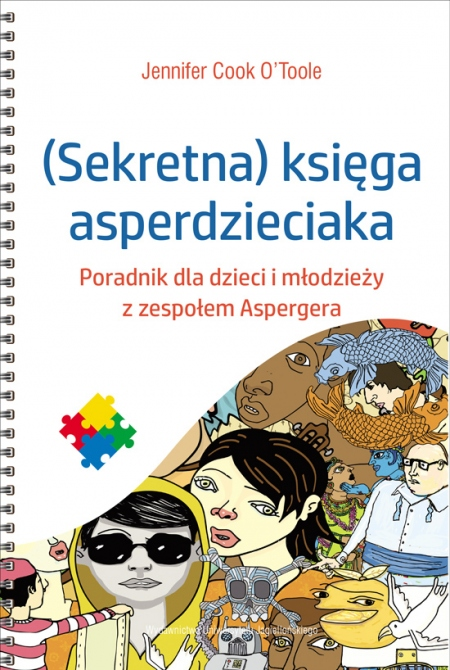 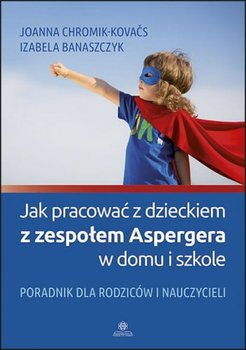 Asperger to nie choroba. 
To sposób bycia.
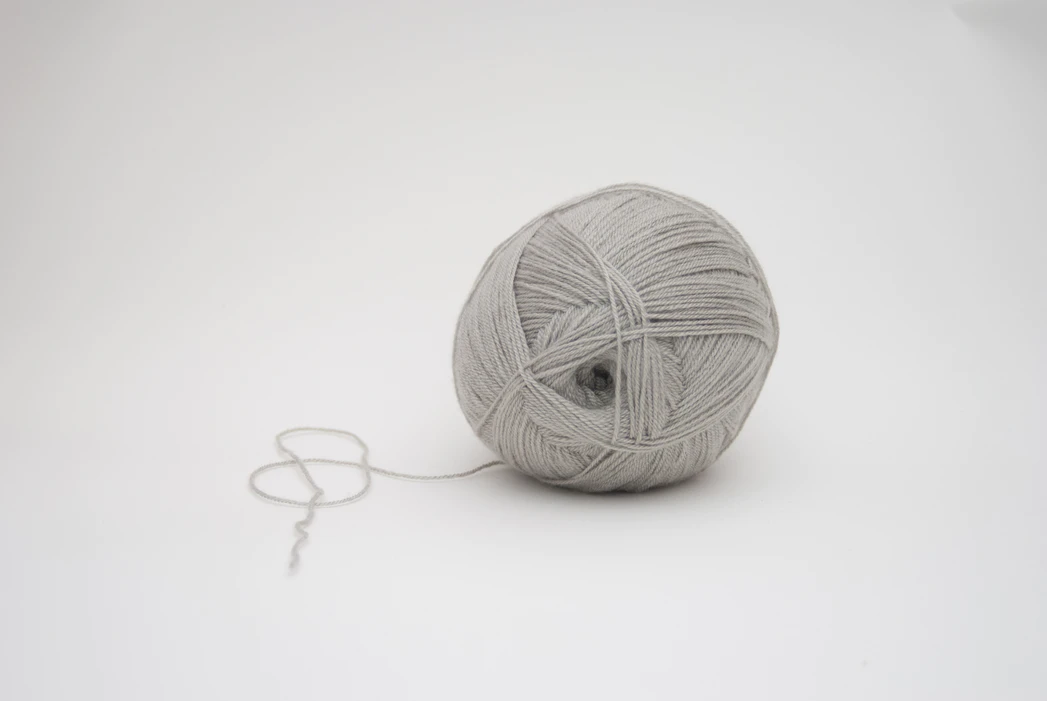 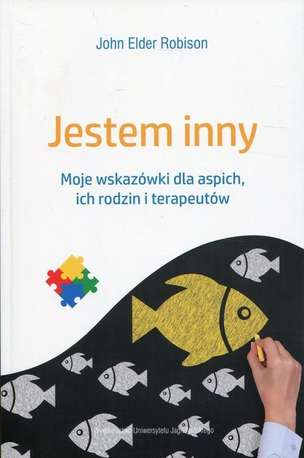 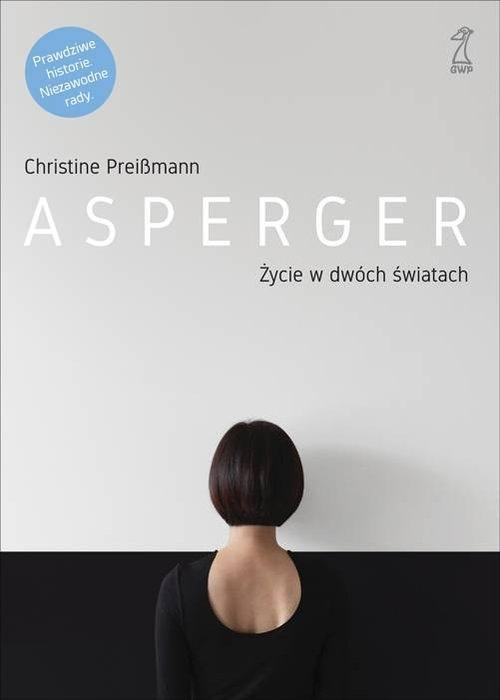 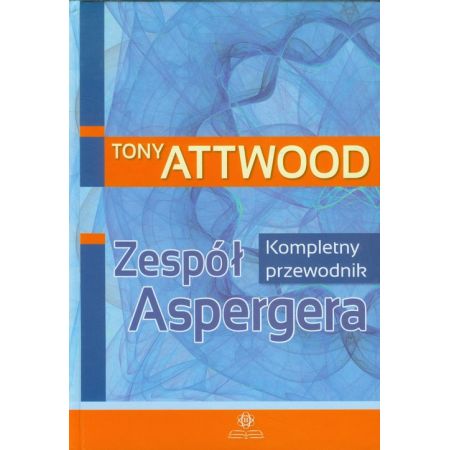 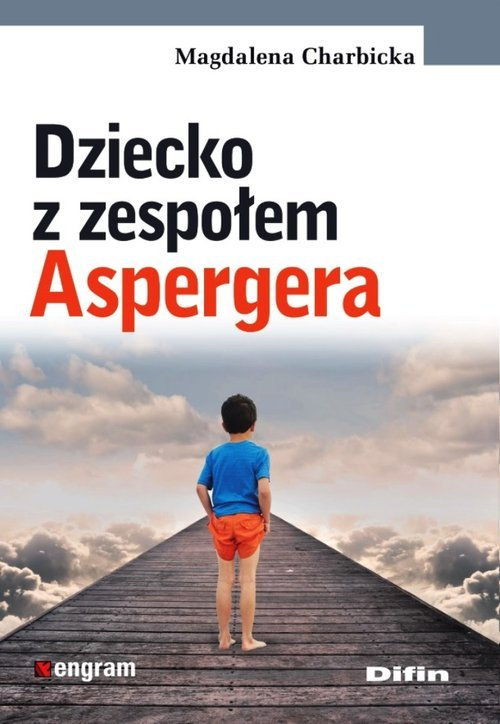 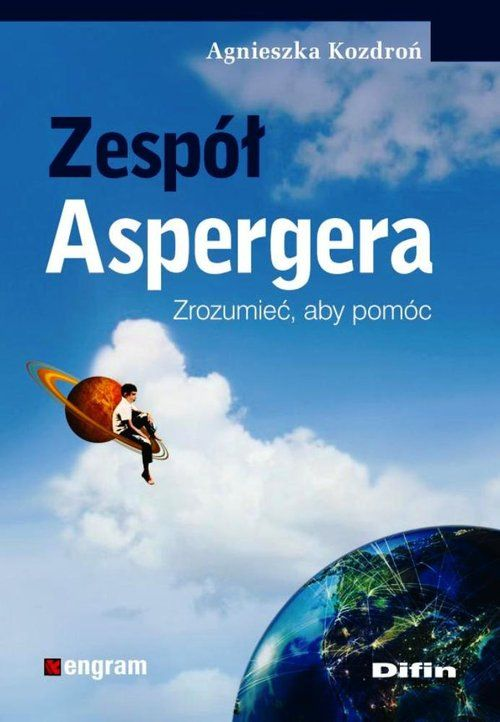 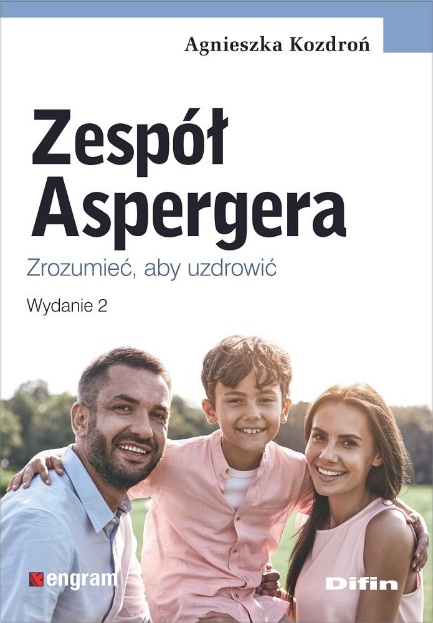 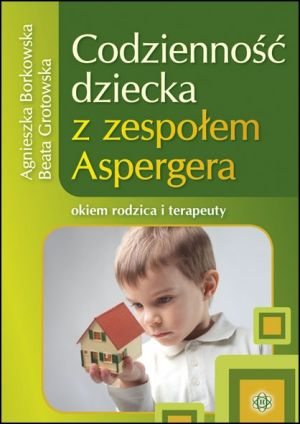 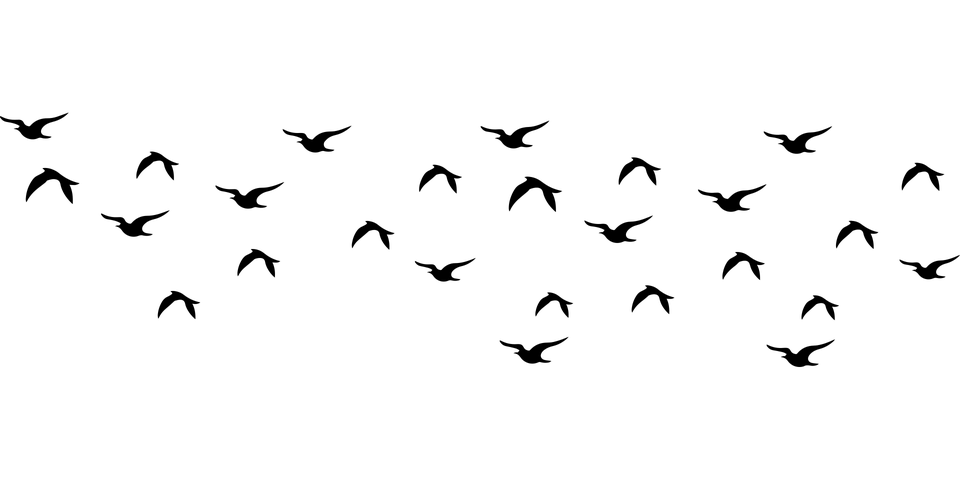 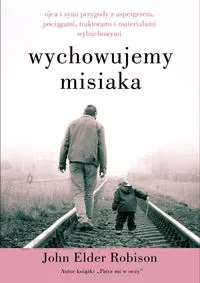 Niezwyczajni, genialni, wyjątkowi – opowieści dnia codziennego
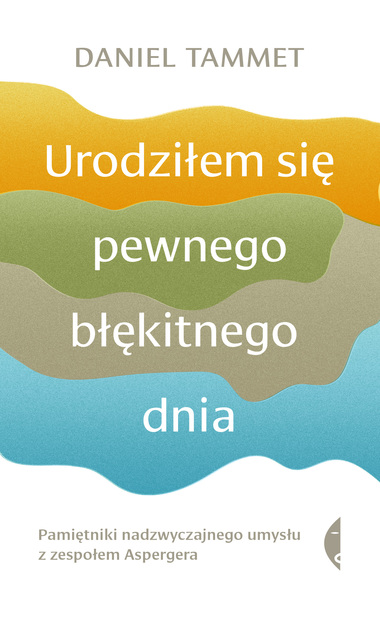 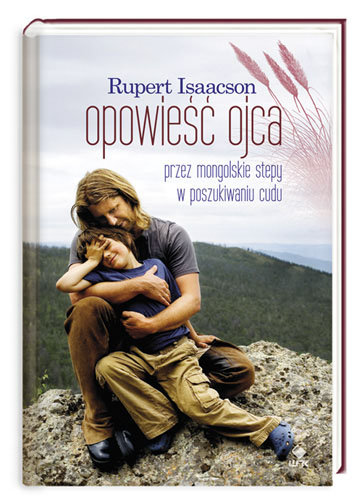 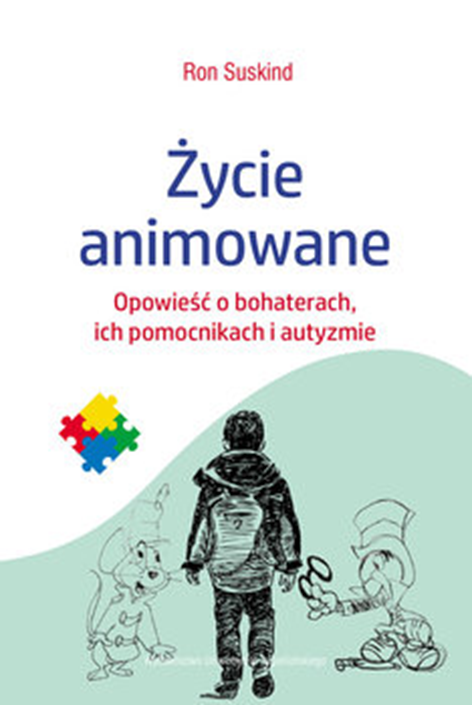 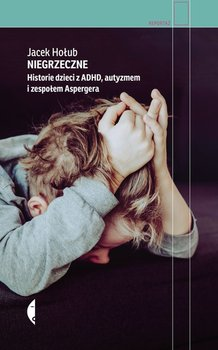 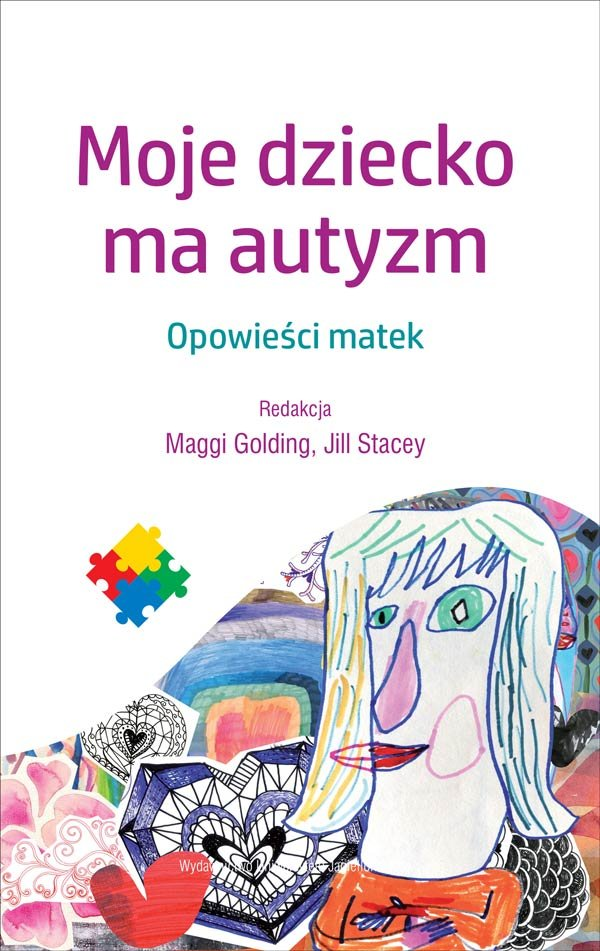 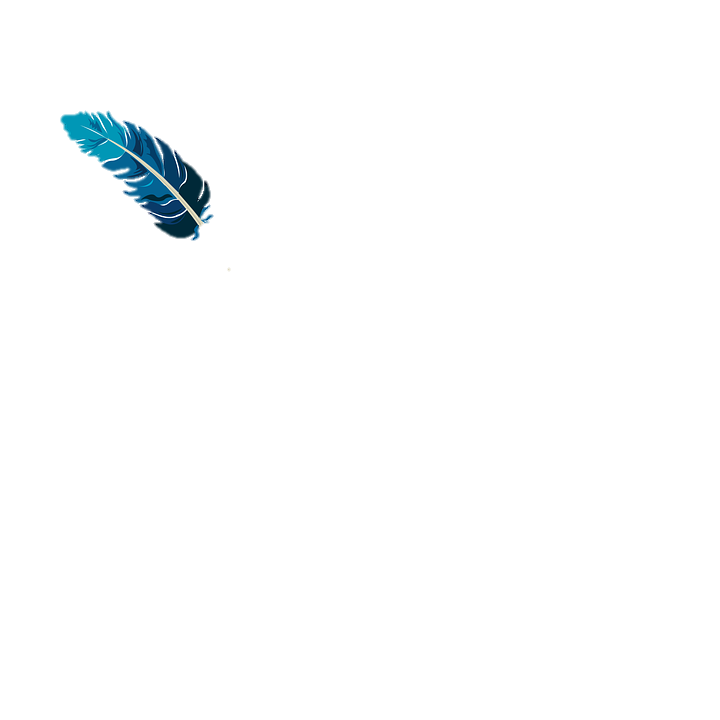 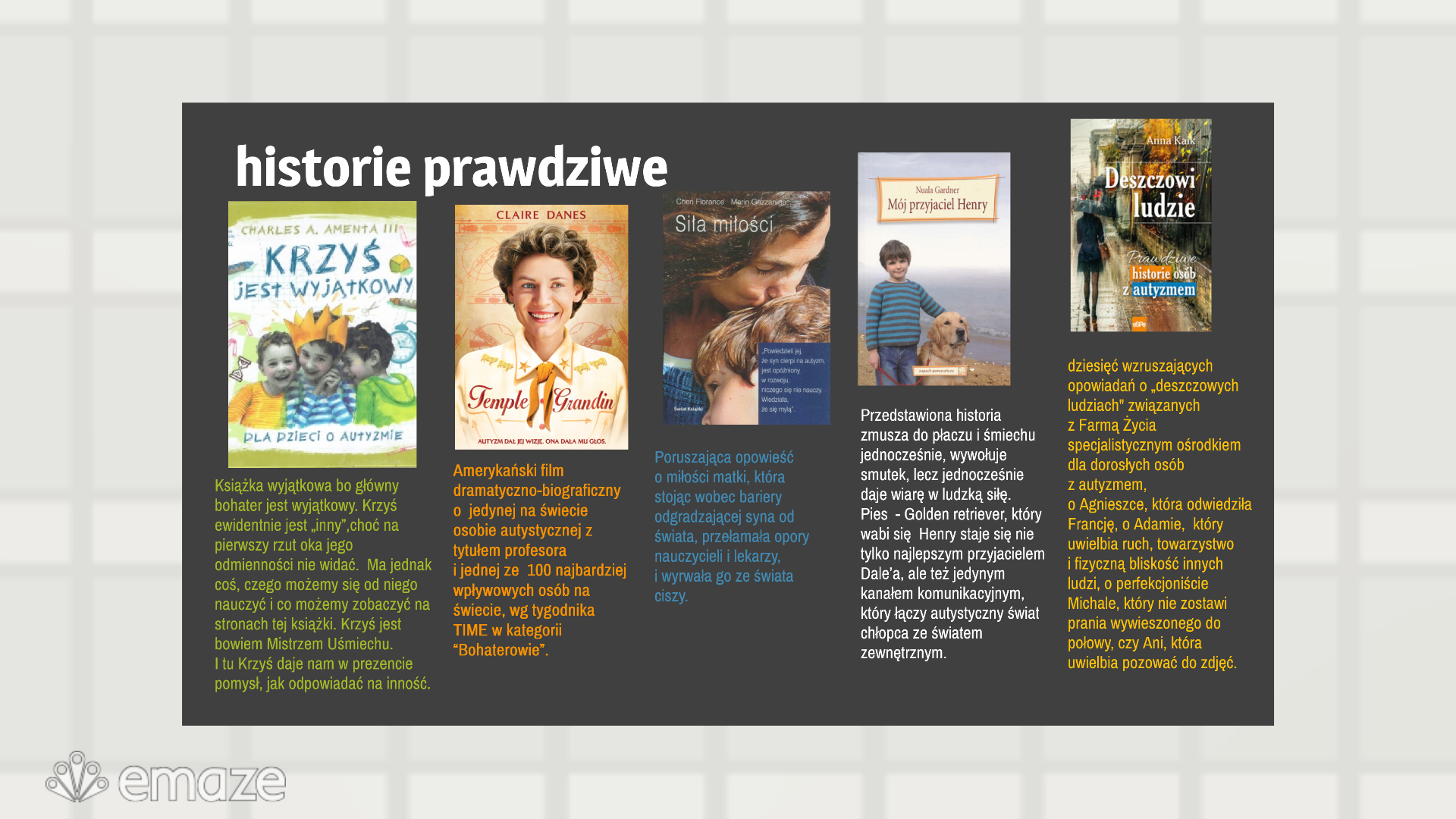 Historie prawdziwe
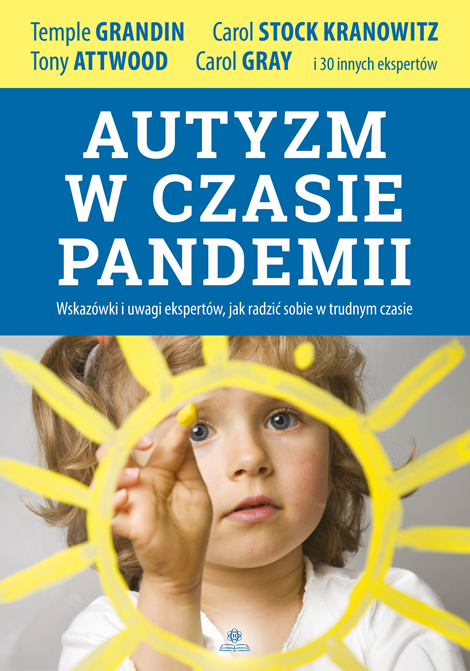 Przeżyć i rozkwitnąć…
Jak sobie radzić z nową normalnością 
Depresja w czasie izolacji
Edukacja domowa ucznia 
z autyzmem
Tworzenie otoczenia sensorycznego w zamkniętym domu
Autyzm podczas restrykcji sanitarnych
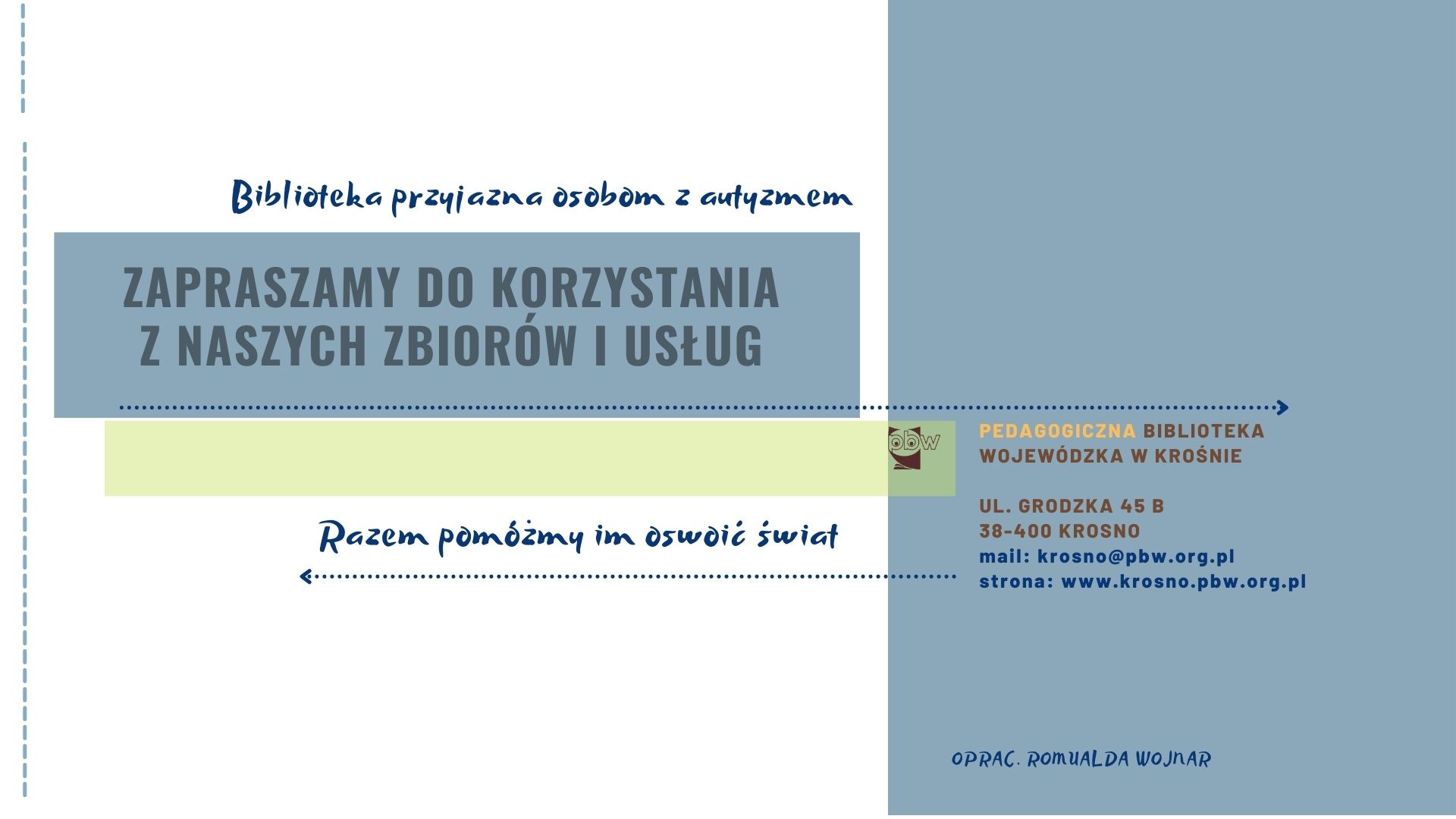